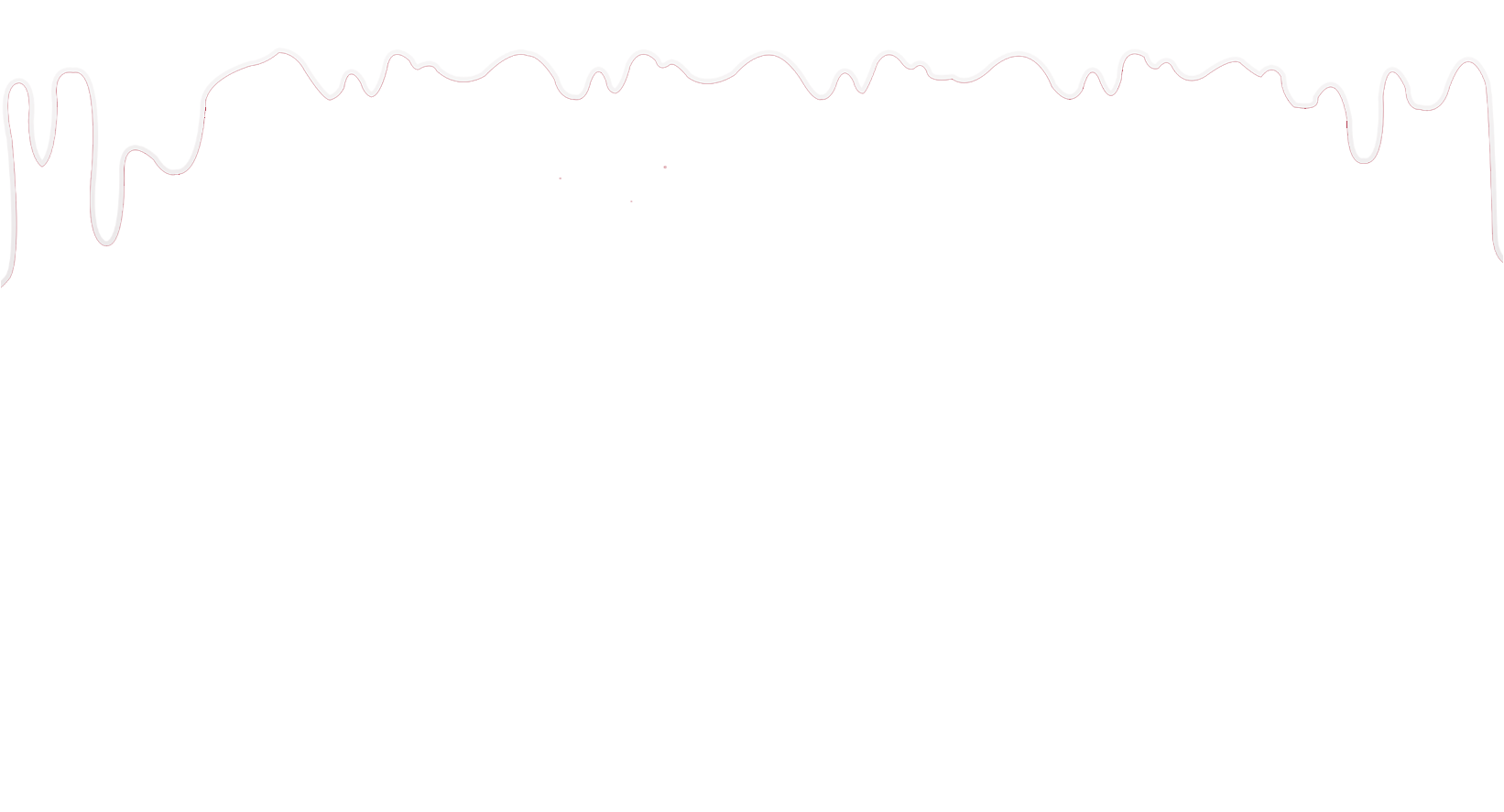 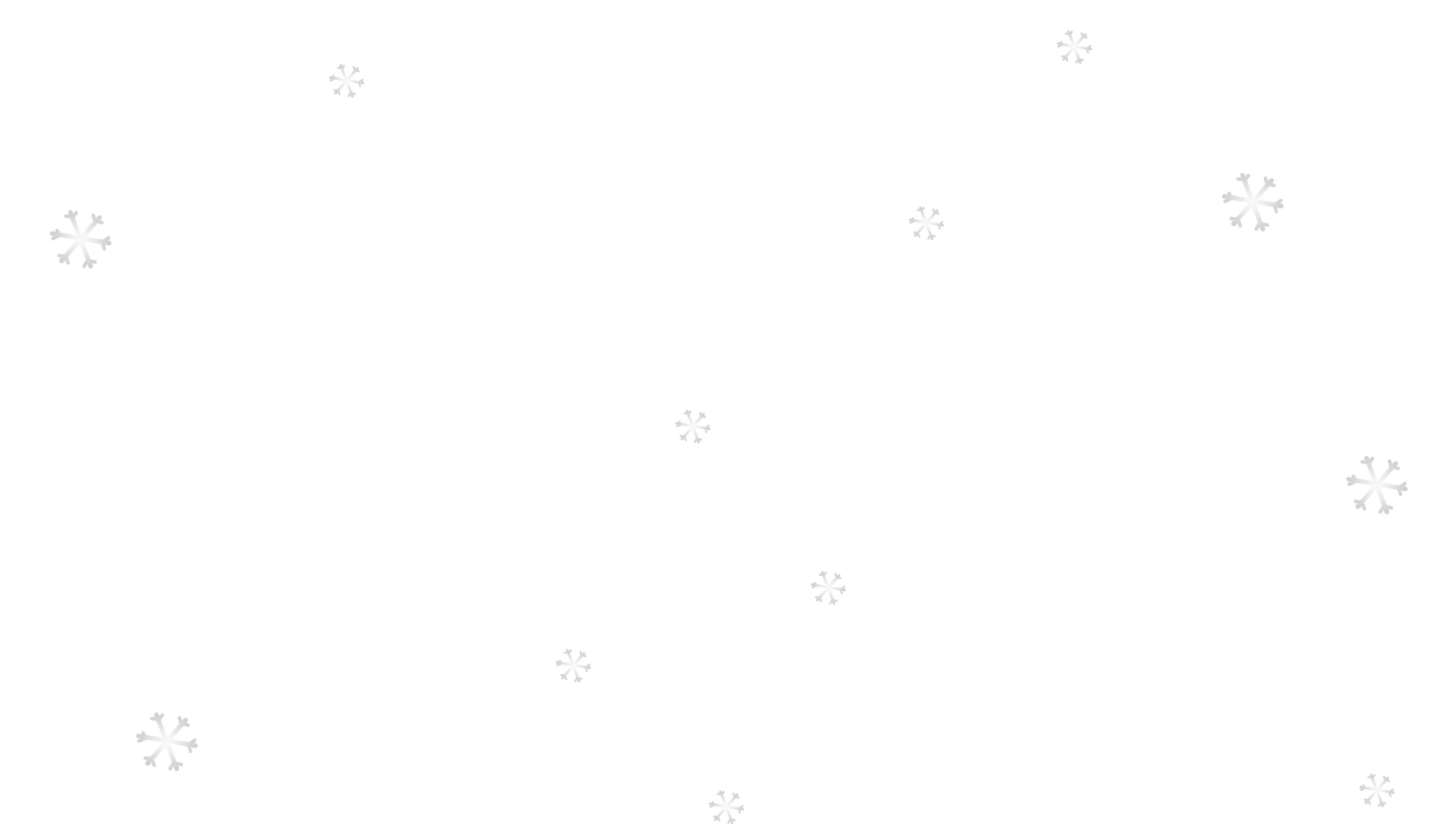 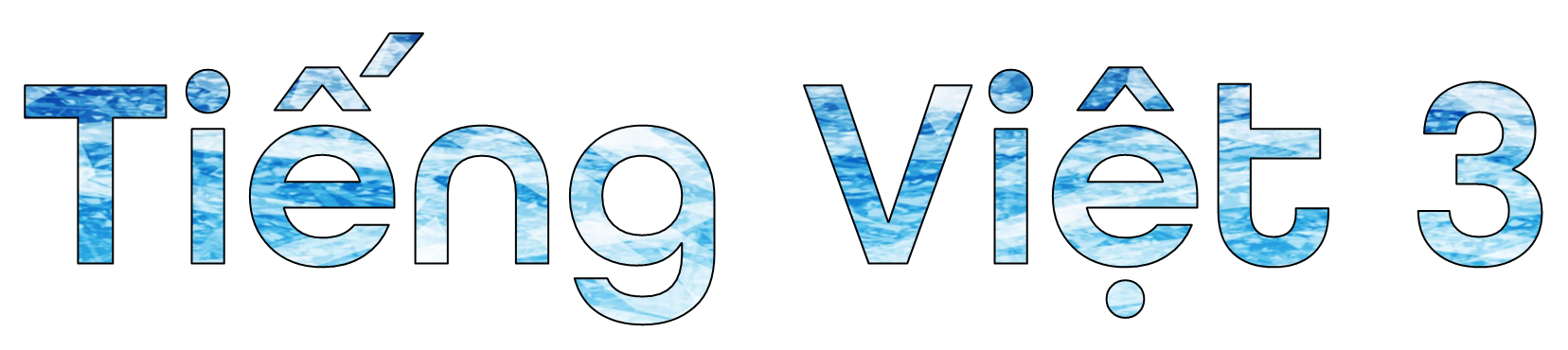 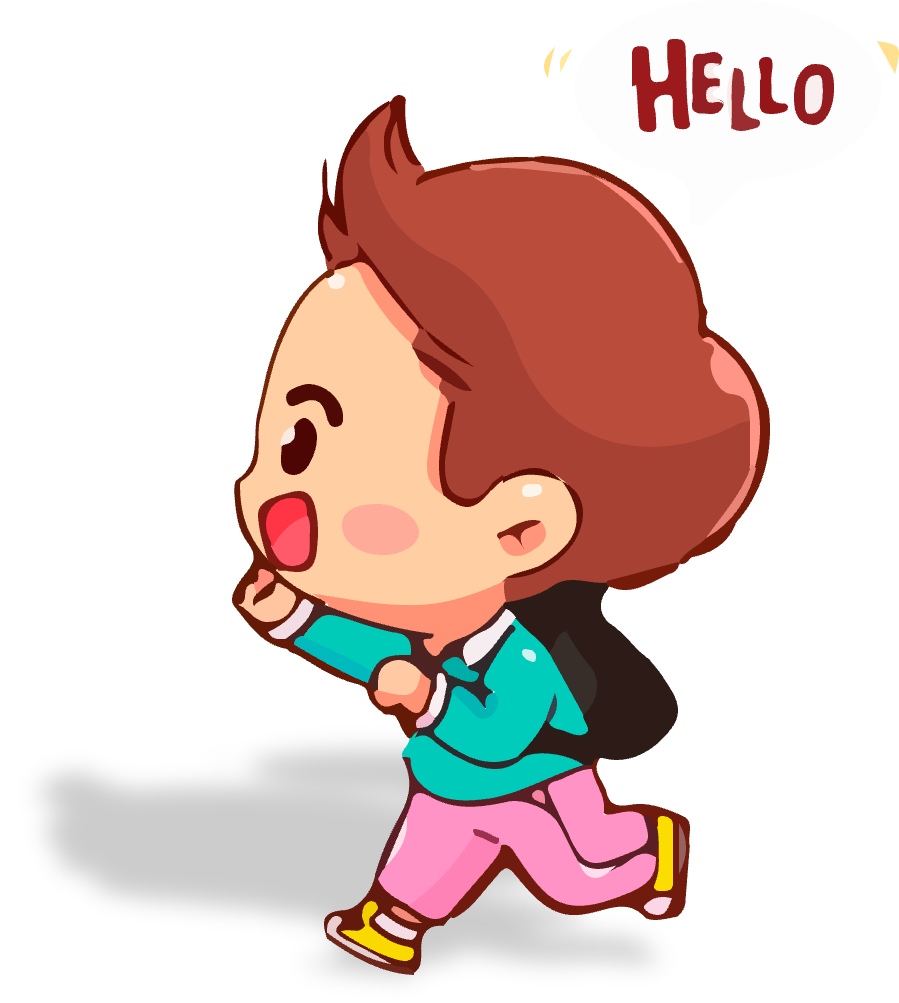 Tuần 21
Bài đọc 2
Hương làng
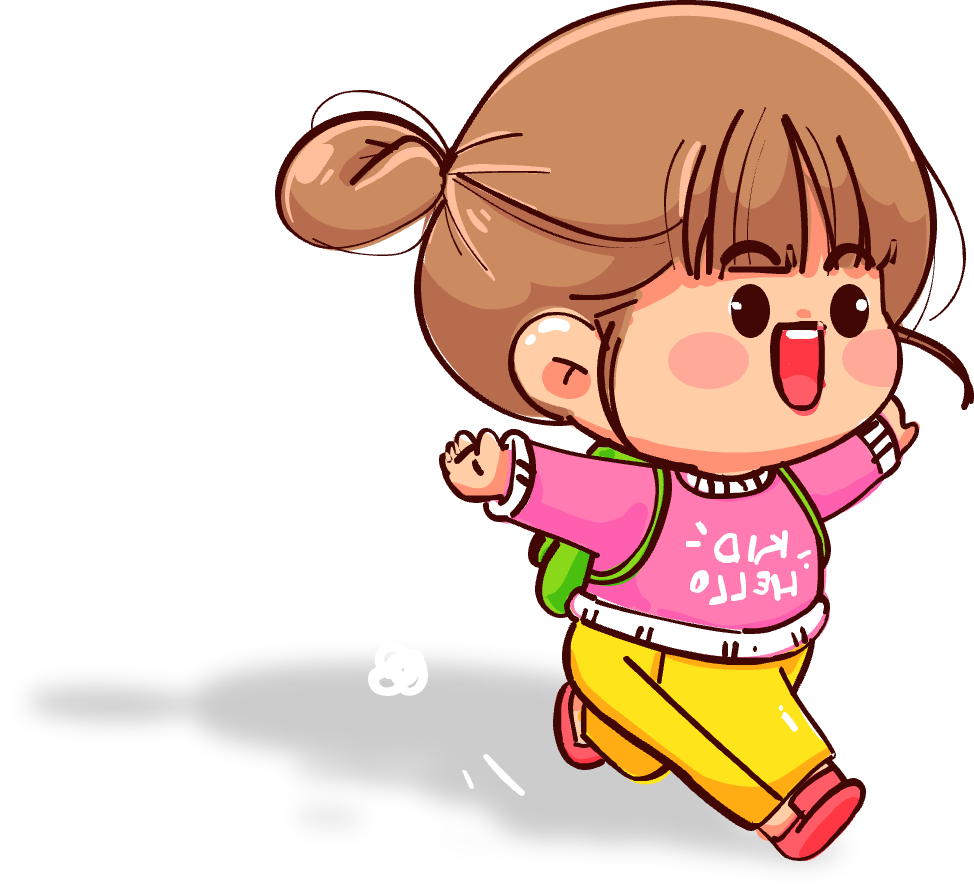 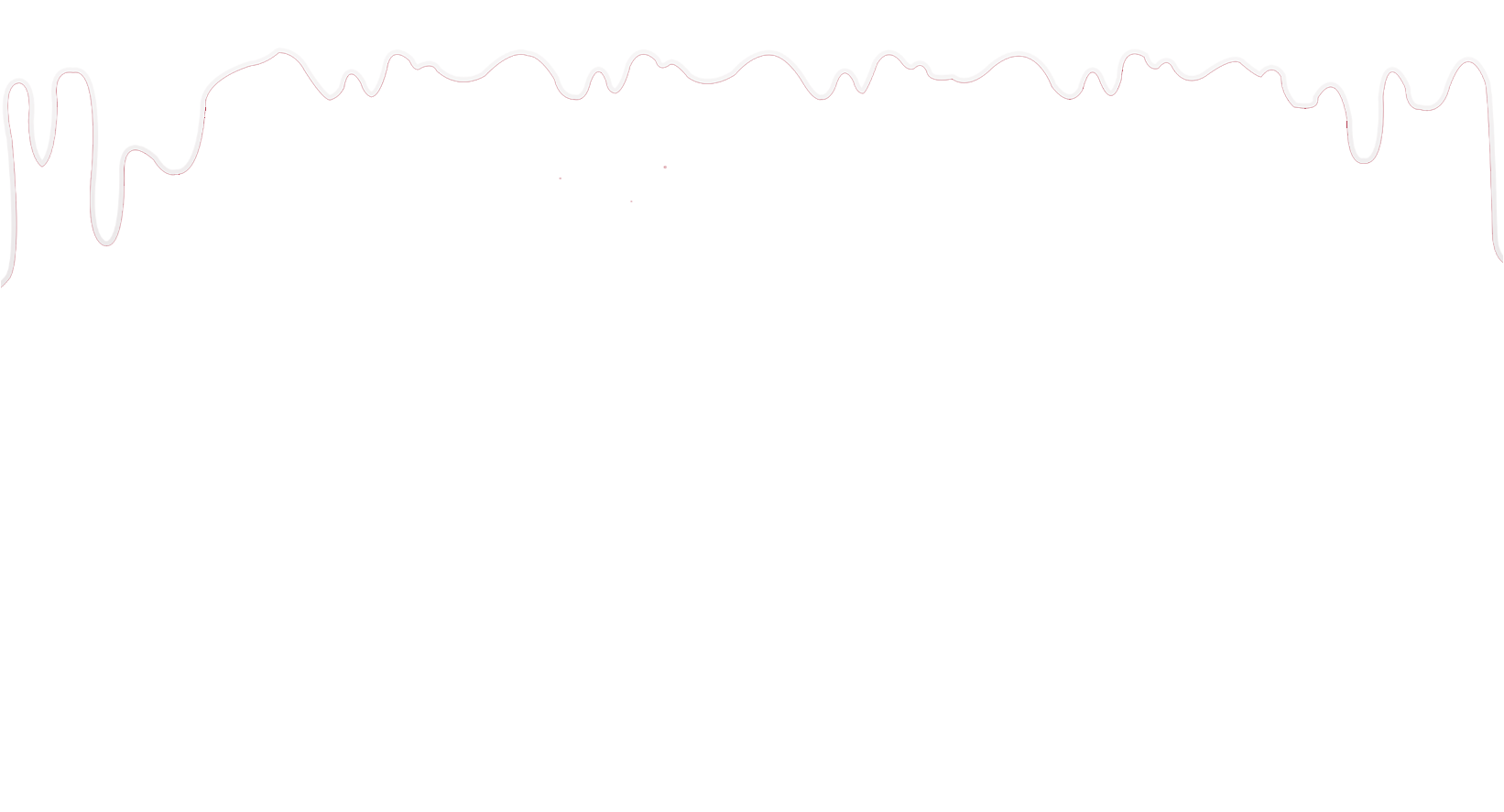 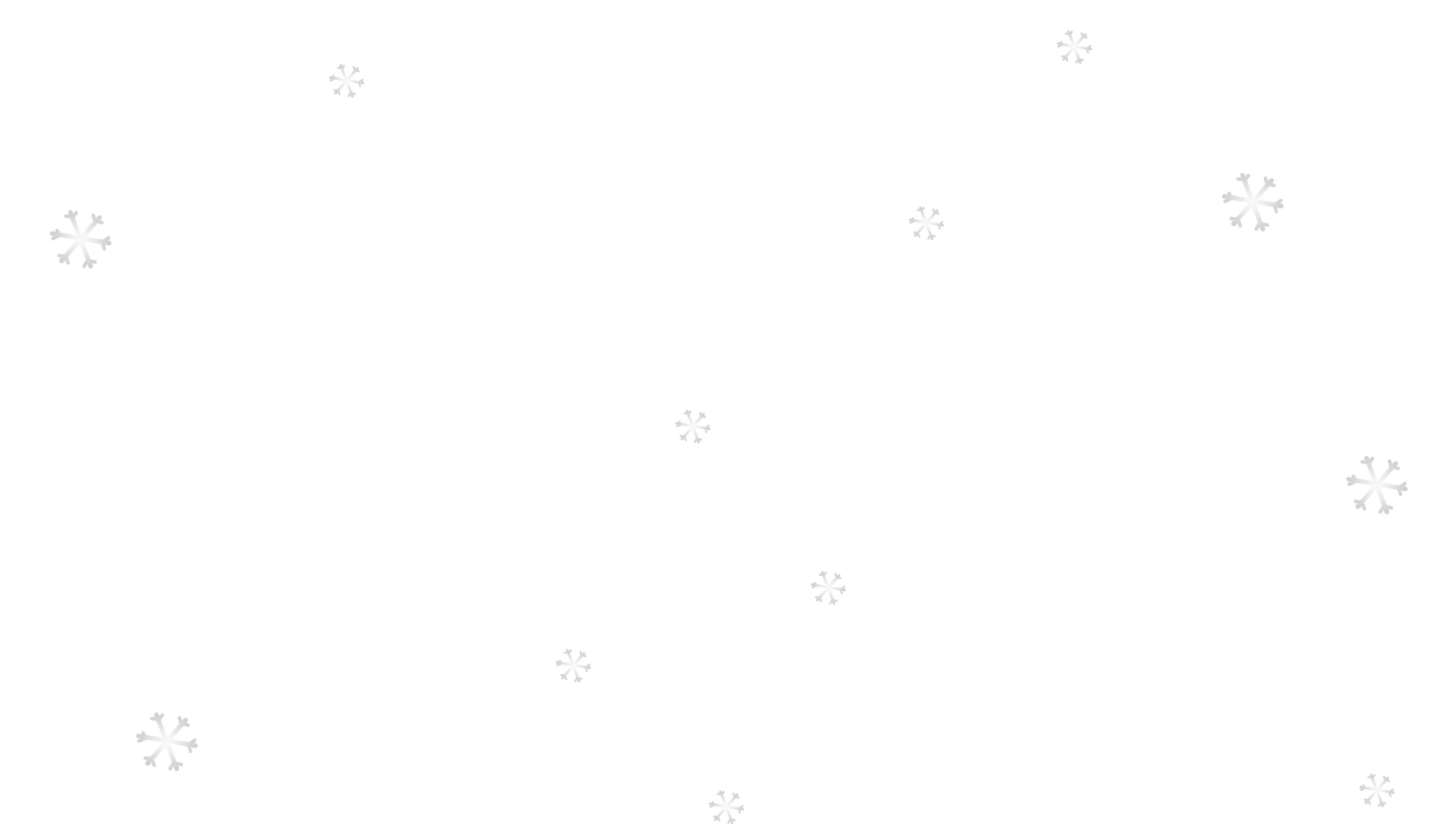 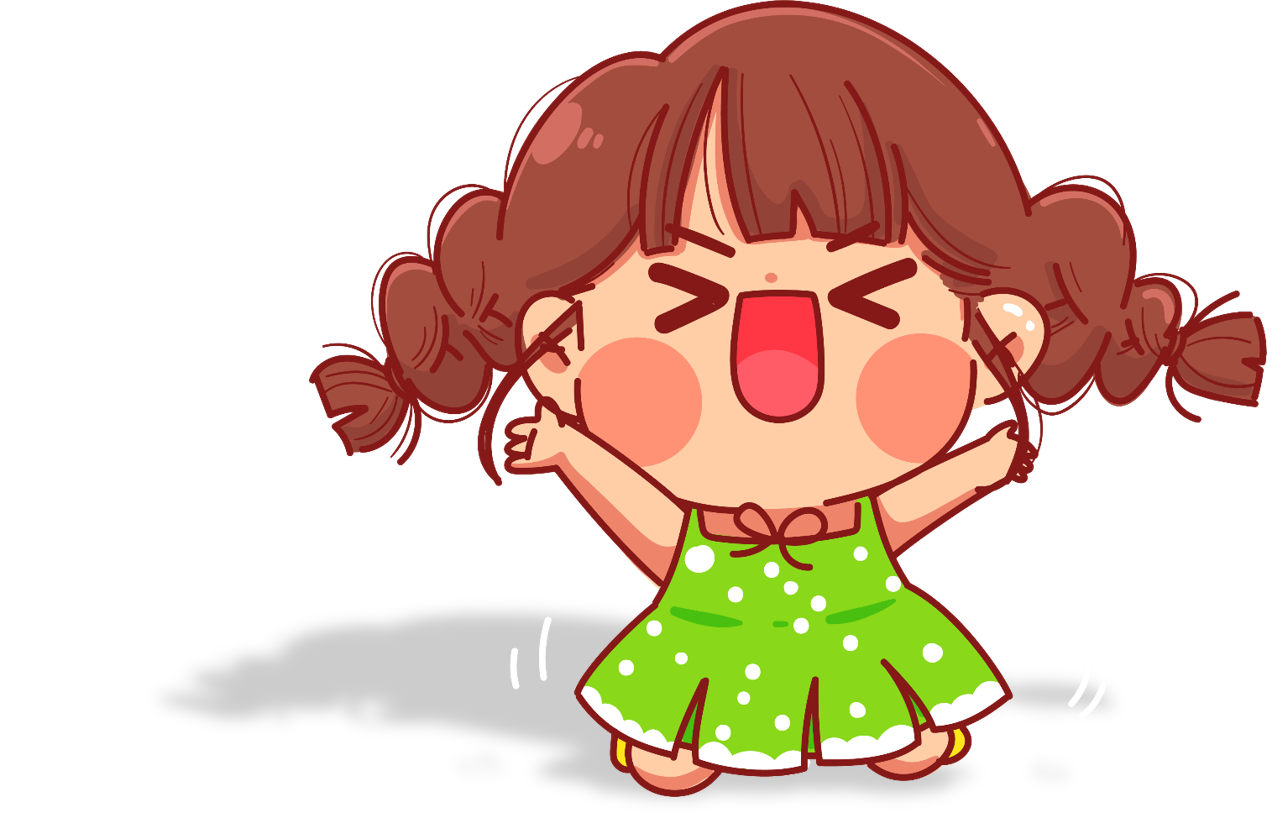 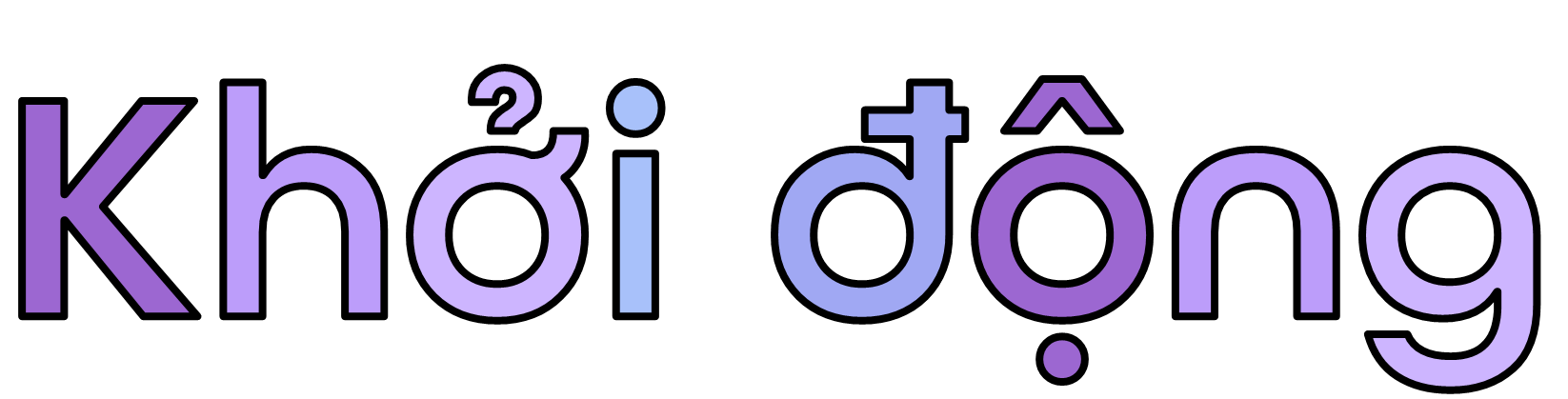 1. Hãy đọc và giải các câu đố sau:
Cái gì nho nhỏ
	Hạt nó nuôi người
	Chín vàng nơi nơi
	Dân làng đi gặt
(Là cây gì?)
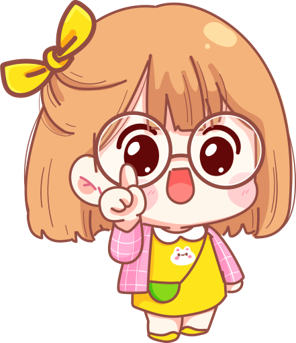 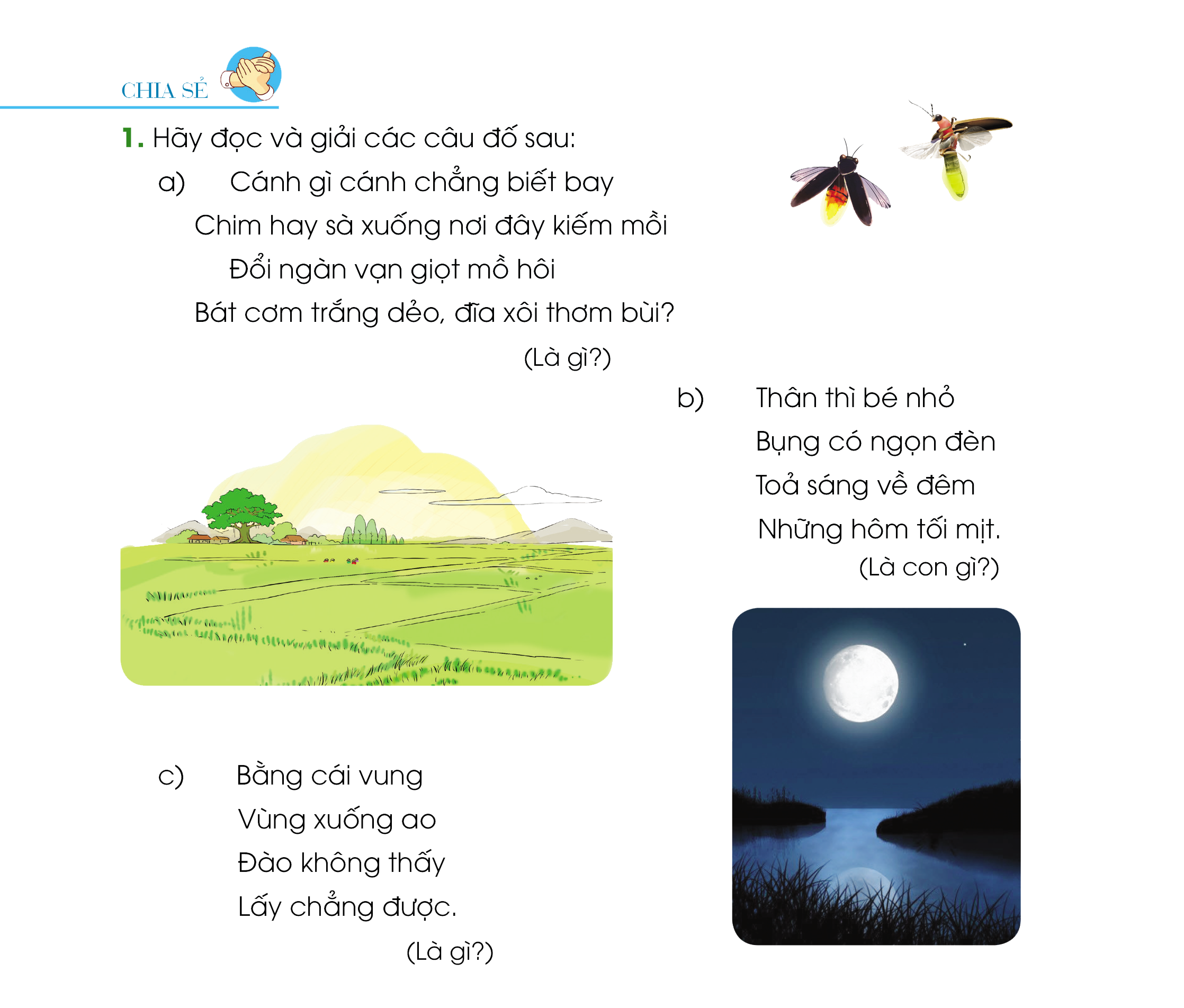 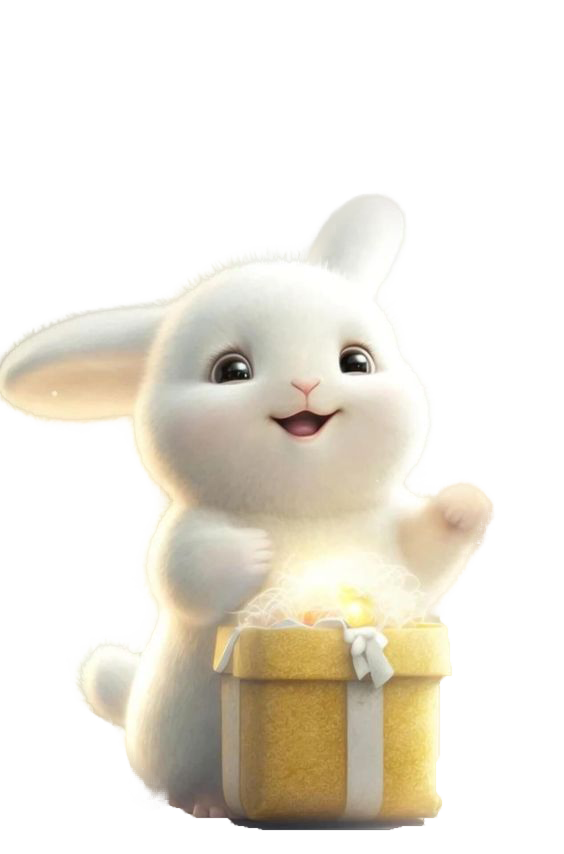 Cây lúa
1. Hãy đọc và giải các câu đố sau:
Củ gì vỏ mỏng, ruột vàng
Thường trồng ở cánh đồng làng quê ta.
(Là củ gì?)
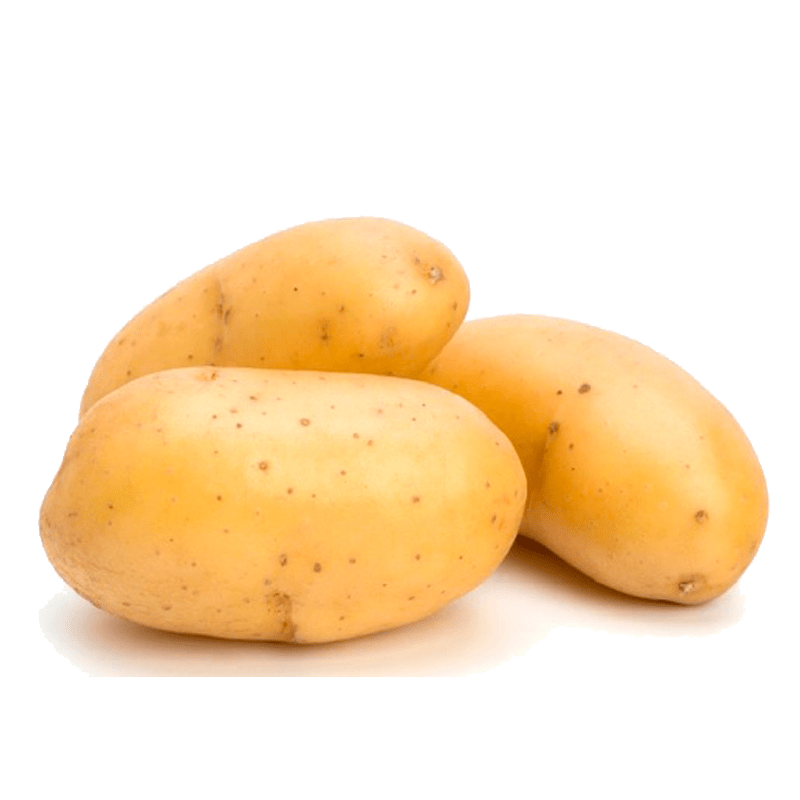 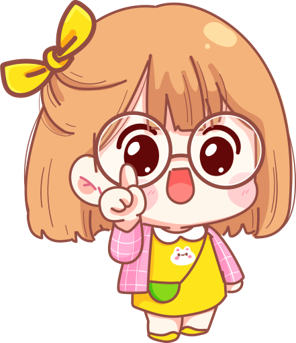 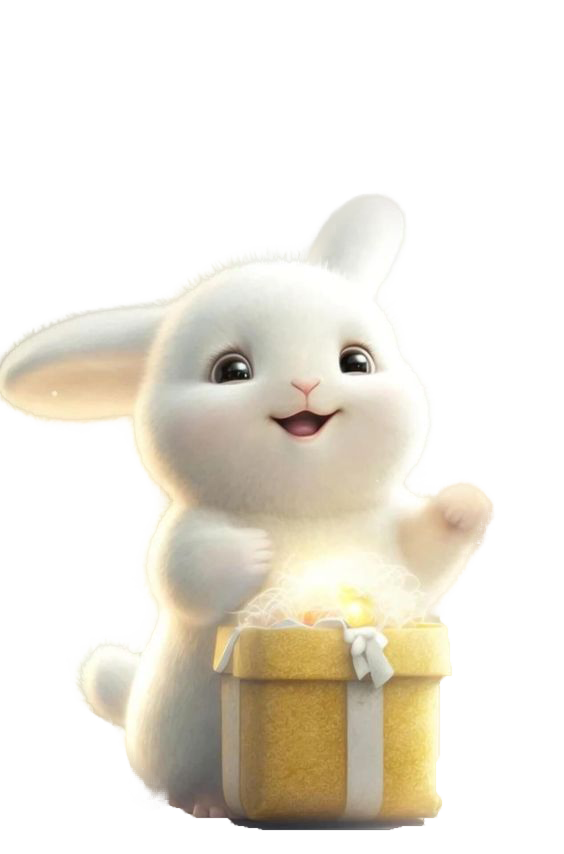 Củ khoai tây
1. Hãy đọc và giải các câu đố sau:
Con gì trắng muốt như bông
Khi vui tung cánh giữa đồng bao la
(Là con gì?)
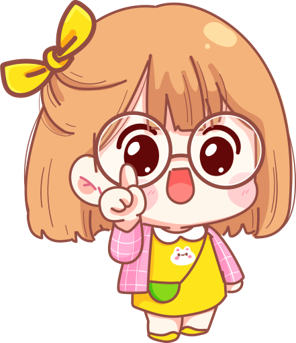 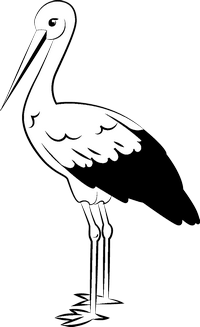 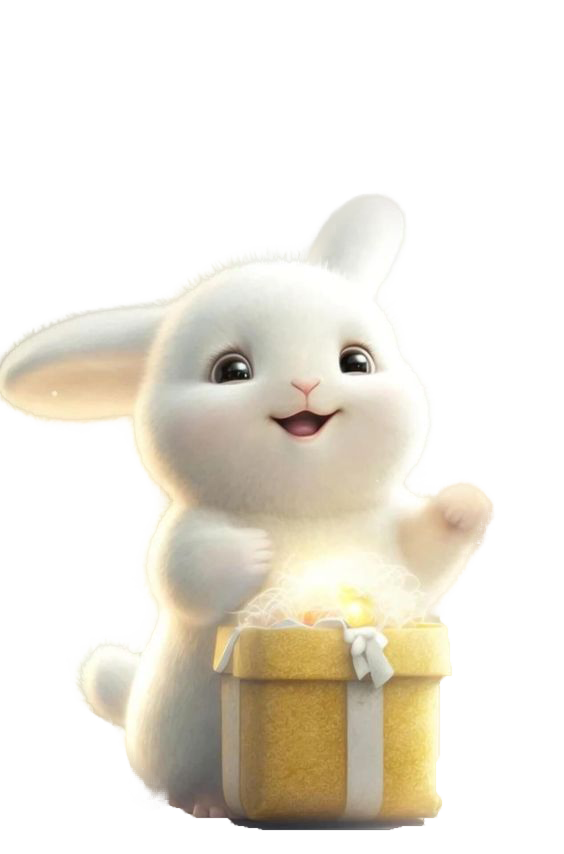 Con cò
1. Hãy đọc và giải các câu đố sau:
Vừa bằng cái nong
Cả làng đong không hết
(Là cái gì?)
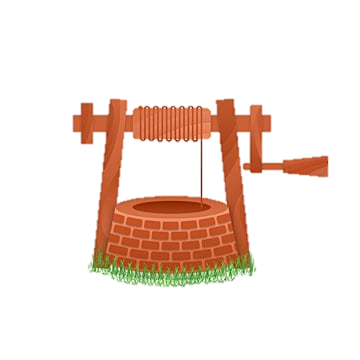 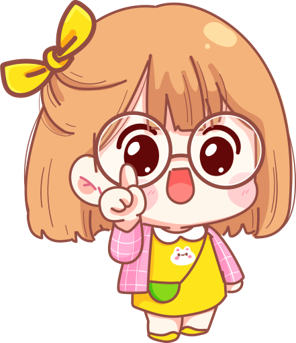 Cái giếng nước
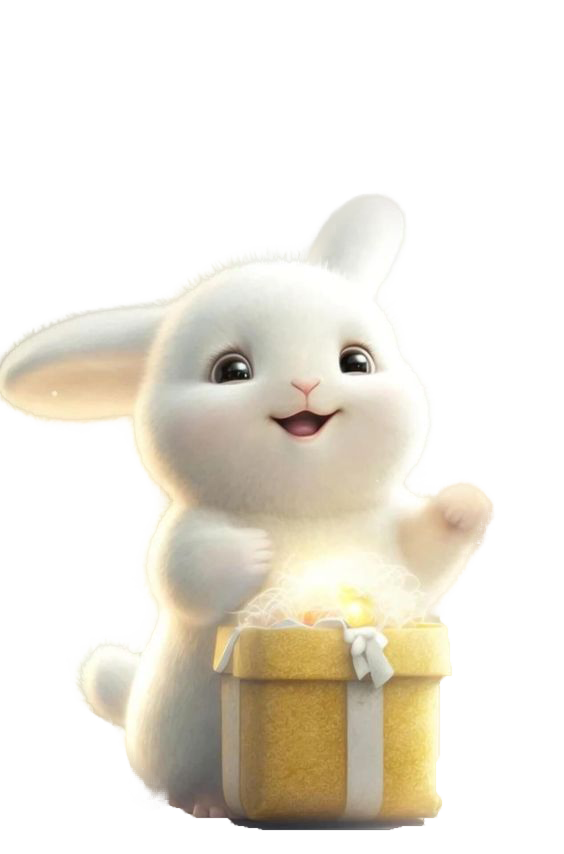 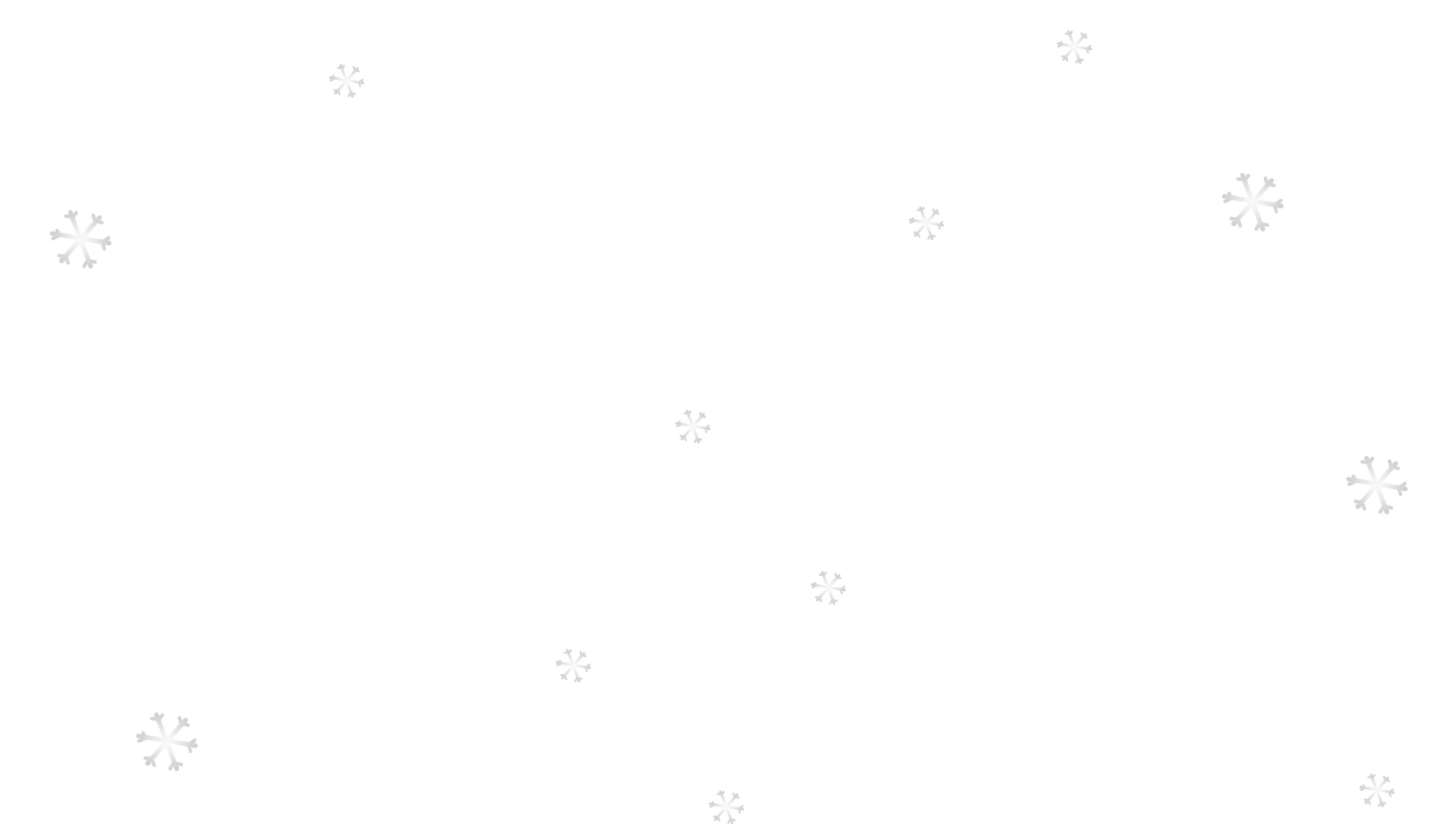 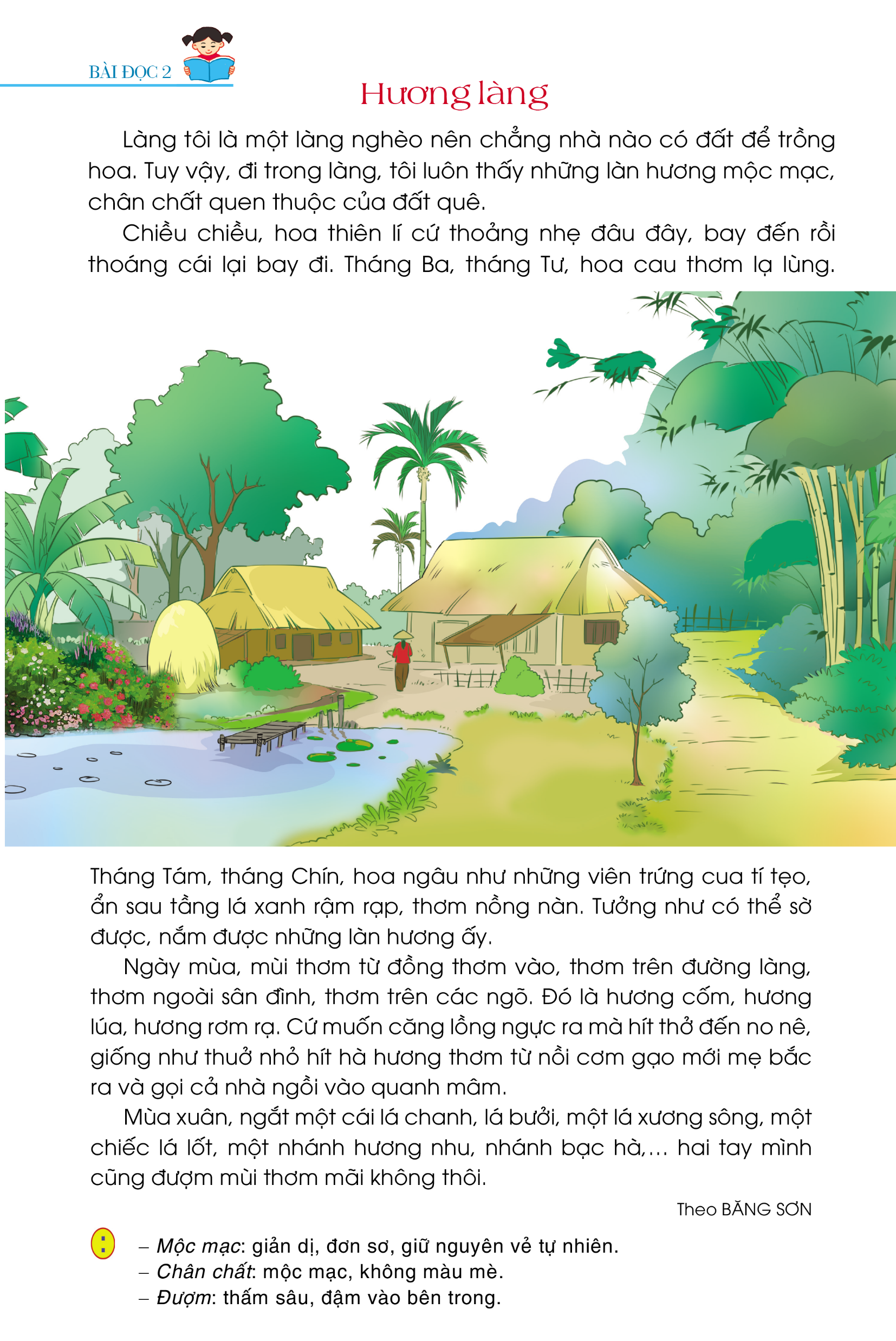 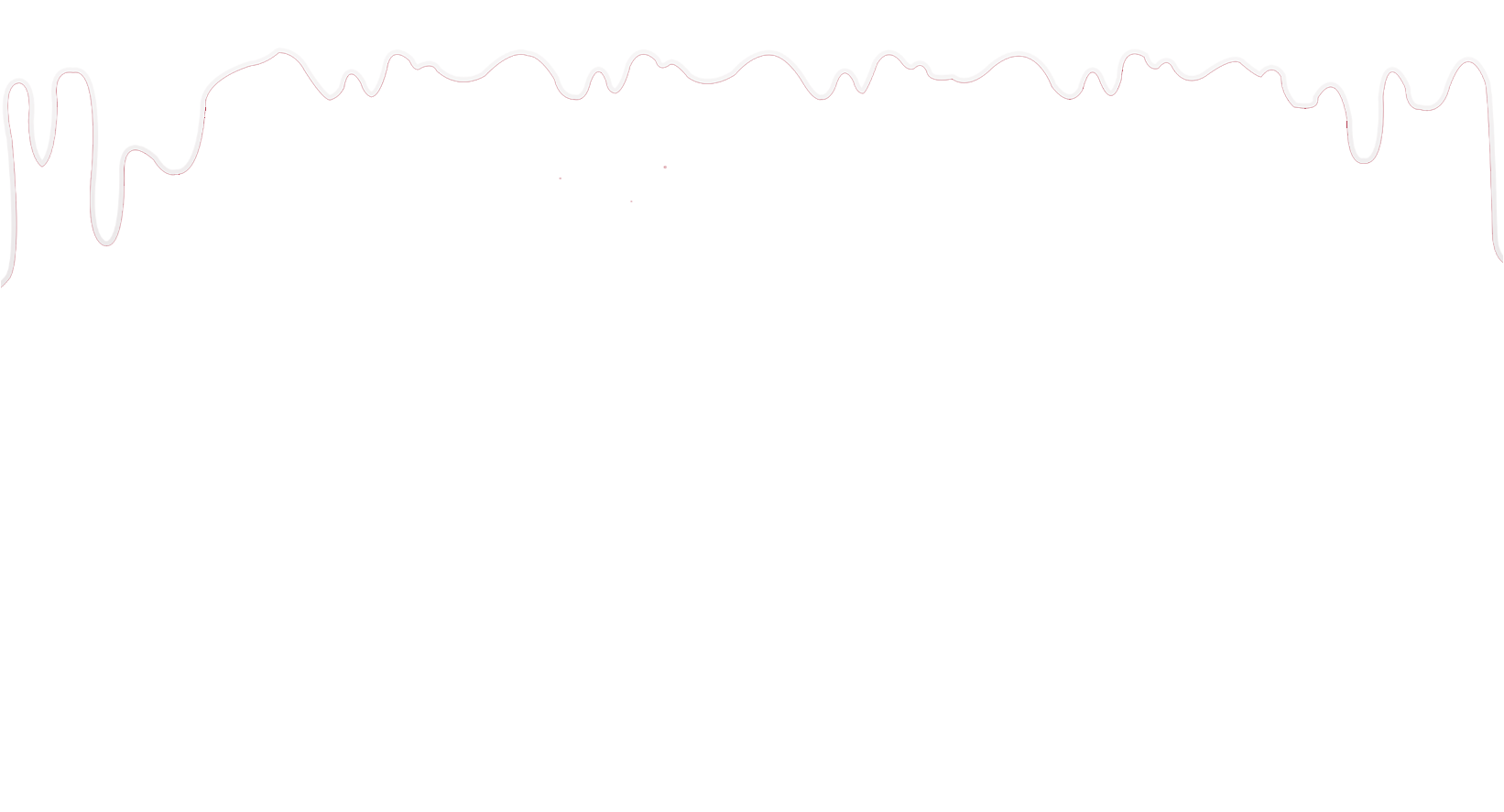 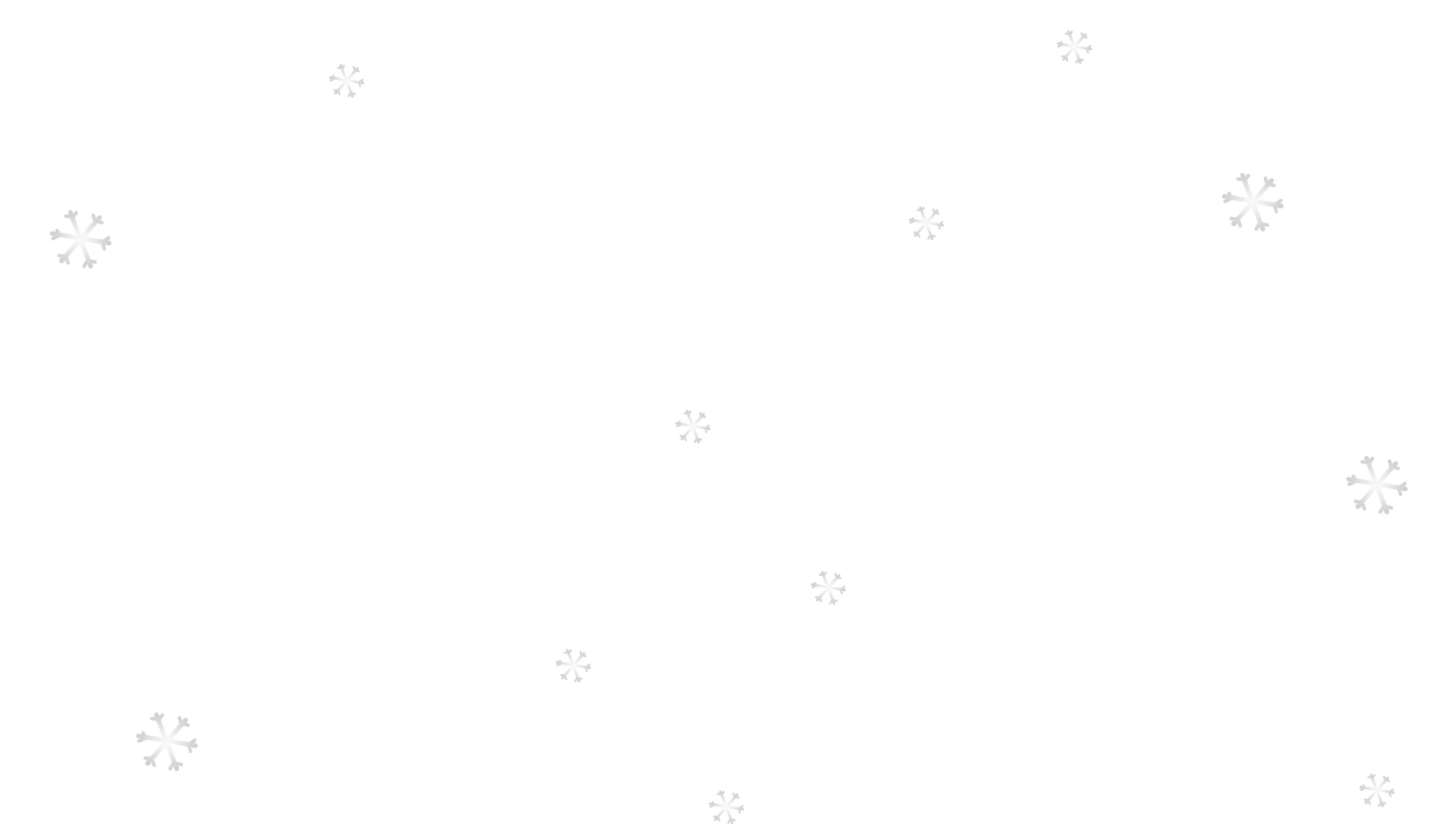 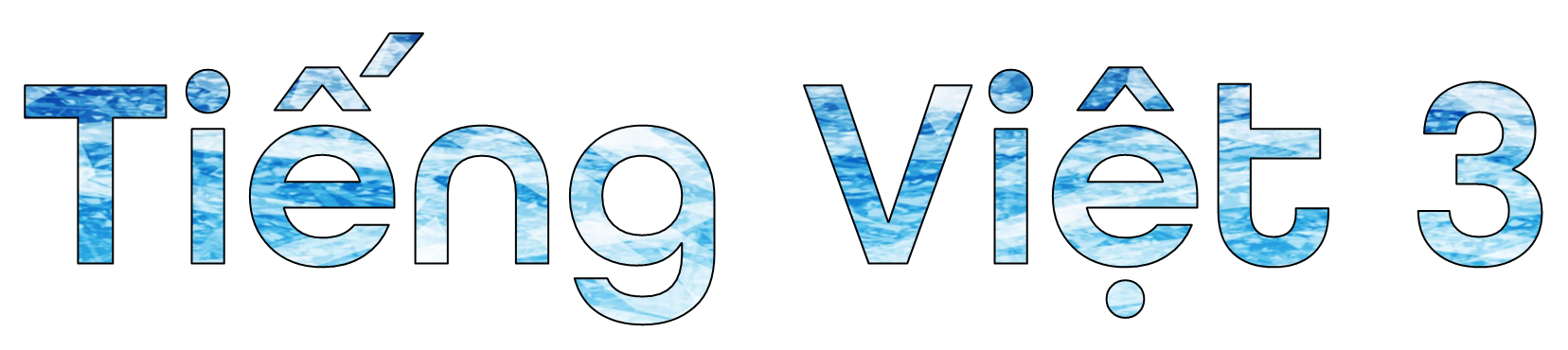 TUẦN 21
Bài đọc 2
Hương làng
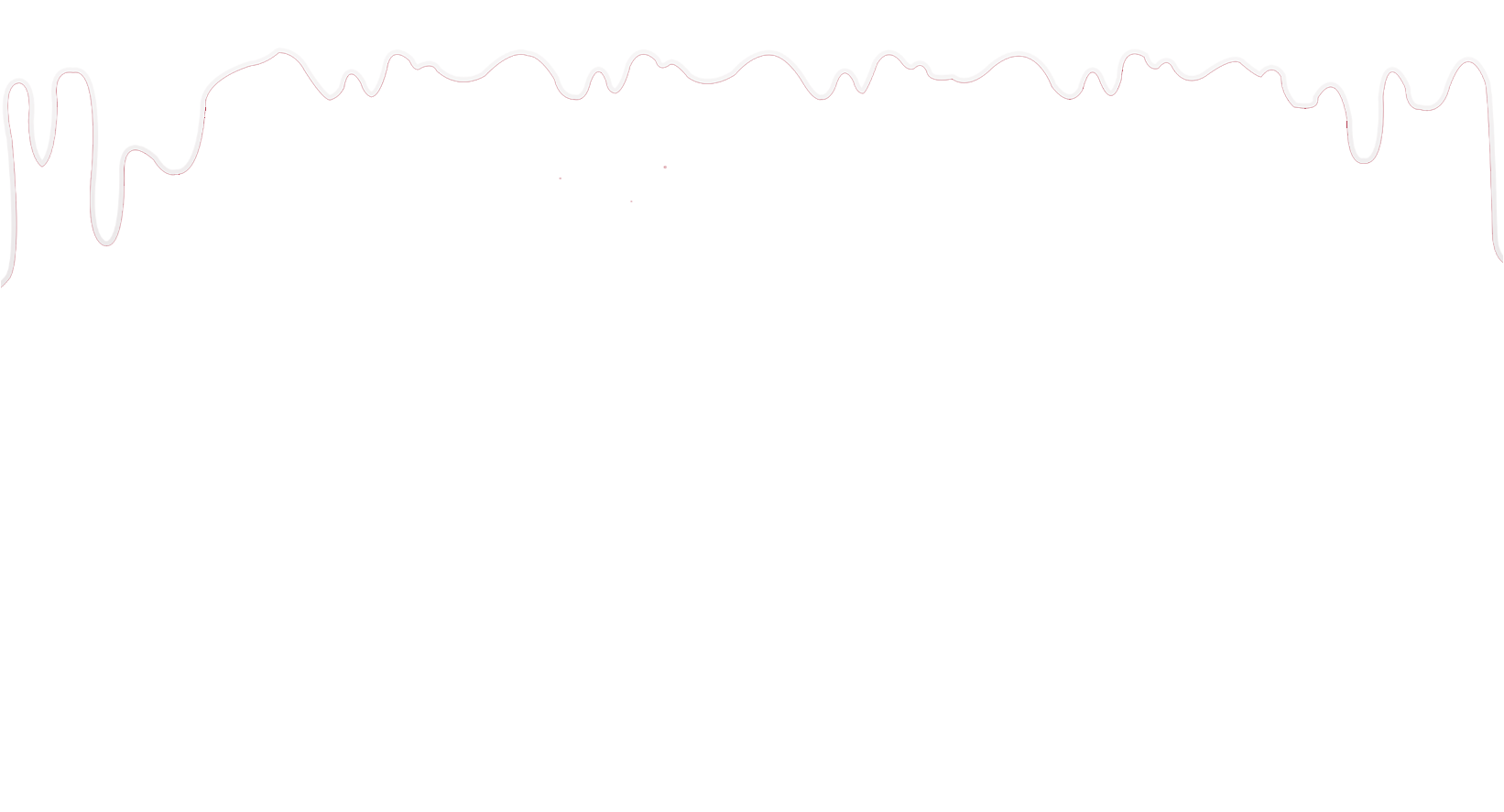 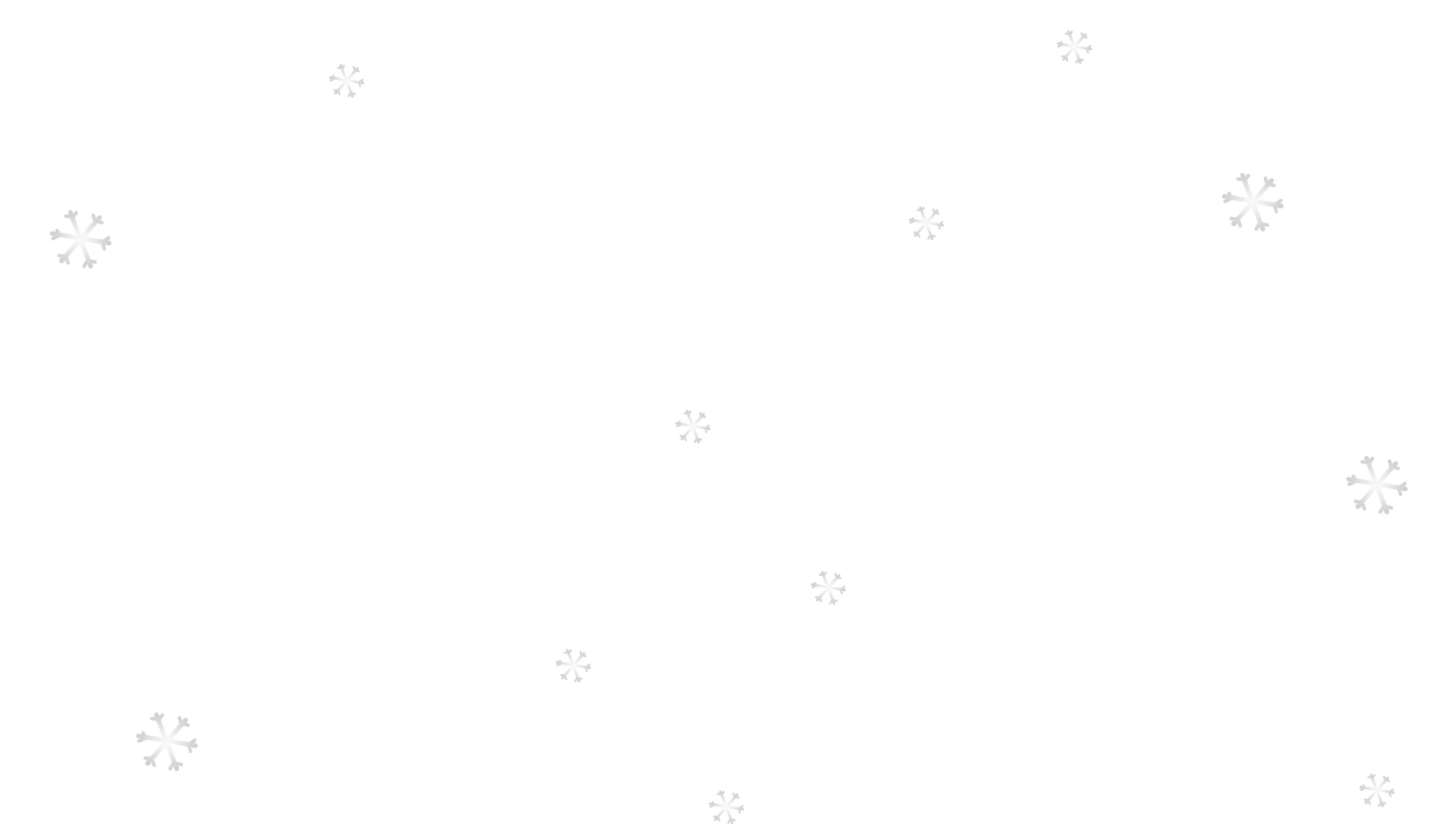 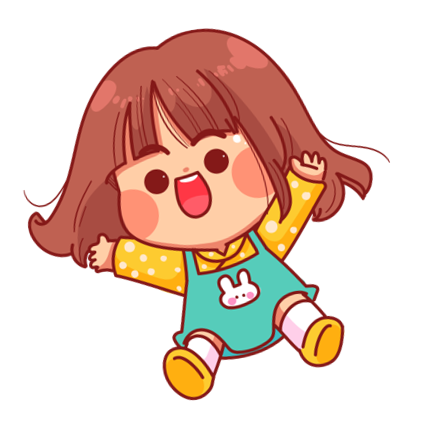 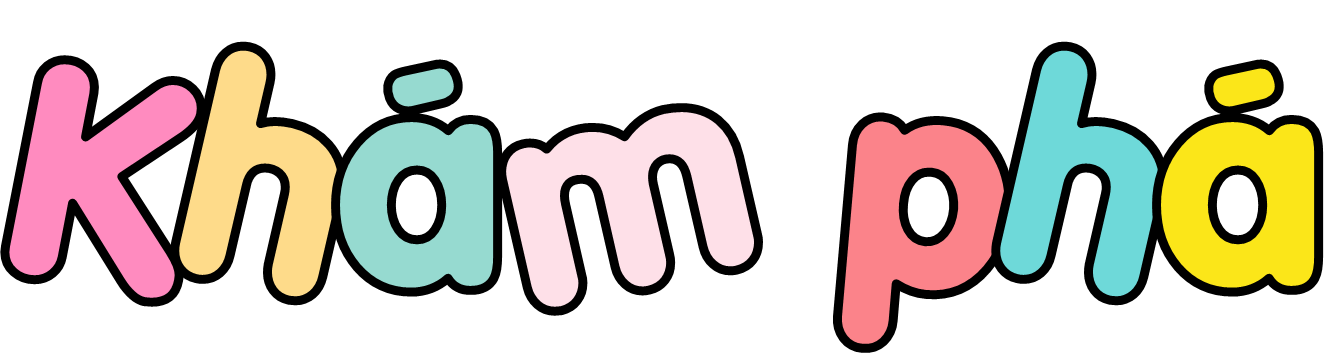 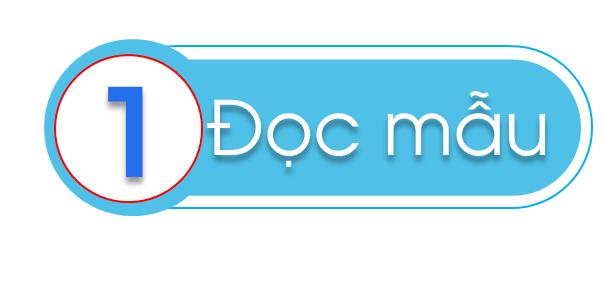 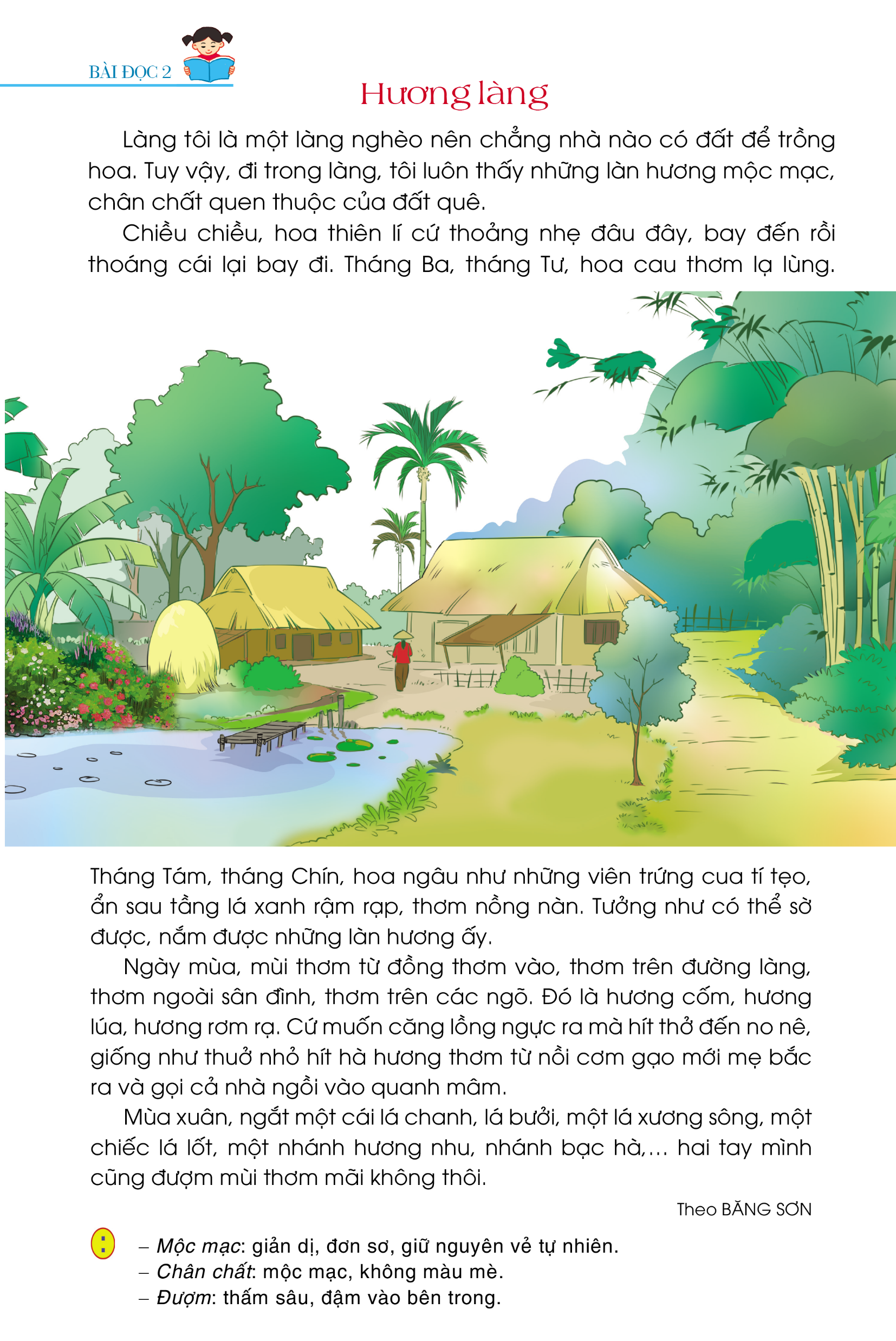 Hương làng
Làng tôi là một làng nghèo nên chẳng nhà nào có đất để trồng hoa. Tuy vậy, đi trong làng, tôi luôn thấy những làn hương mộc mạc, chân chất quen thuộc của đất quê.
	Chiều chiều, hoa thiên lí cứ thoảng nhẹ đâu đây, bay đến rồi thoáng cái lại bay đi. Tháng Ba, tháng Tư, hoa cau thơm lạ lùng.
	Tháng Tám, tháng Chín hoa ngâu như những viên trứng cua tí tẹo ẩn sau tầng lá xanh rậm rạp, thơm nồng nàn. Tưởng như có thể sờ được, nắm được những làn hương ấy.
	Ngày mùa, mùi thơm từ đồng thơm vào, thơm trên đường làng, thơm ngoài sân đình, thơm trên các ngõ. Đó là hương cốm, hương lúa, hương rơm rạ. Cứ muốn căng lồng ngực ra mà hít thở đến no nê, giống như thuở nhỏ hít hà hương thơm từ nồi cơm gạo mới mẹ bắc ra và gọi cả nhà vào quanh mâm.
	Mùa xuân, ngắt một cái lá chanh, lá bưởi, một lá xương sông, một chiếc lá lốt, một nhánh hương nhu, nhánh bạc hà, ... hai tay mình cũng đượm mùi thơm mãi không thôi.
Theo BĂNG SƠN
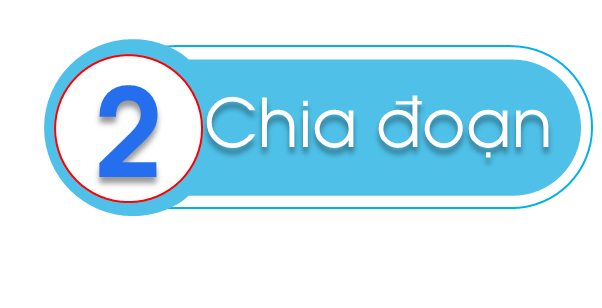 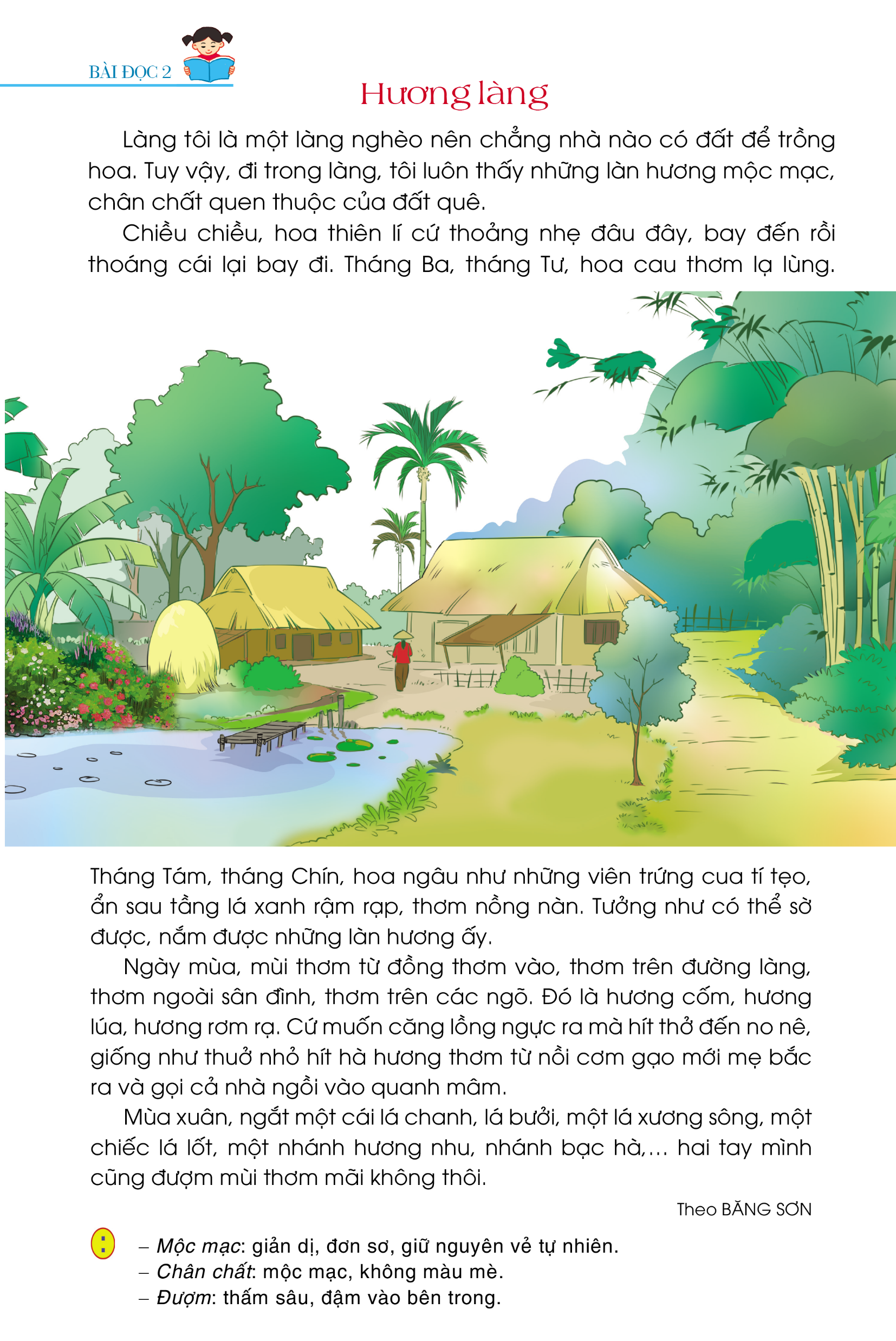 Hương làng
Làng tôi là một làng nghèo nên chẳng nhà nào có đất để trồng hoa. Tuy vậy, đi trong làng, tôi luôn thấy những làn hương mộc mạc, chân chất quen thuộc của đất quê.
	Chiều chiều, hoa thiên lí cứ thoảng nhẹ đâu đây, bay đến rồi thoáng cái lại bay đi. Tháng Ba, tháng Tư, hoa cau thơm lạ lùng.
	Tháng Tám, tháng Chín hoa ngâu như những viên trứng cua tí tẹo ẩn sau tầng lá xanh rậm rạp, thơm nồng nàn. Tưởng như có thể sờ được, nắm được những làn hương ấy.
	Ngày mùa, mùi thơm từ đồng thơm vào, thơm trên đường làng, thơm ngoài sân đình, thơm trên các ngõ. Đó là hương cốm, hương lúa, hương rơm rạ. Cứ muốn căng lồng ngực ra mà hít thở đến no nê, giống như thuở nhỏ hít hà hương thơm từ nồi cơm gạo mới mẹ bắc ra và gọi cả nhà vào quanh mâm.
	Mùa xuân, ngắt một cái lá chanh, lá bưởi, một lá xương sông, một chiếc lá lốt, một nhánh hương nhu, nhánh bạc hà, ... hai tay mình cũng đượm mùi thơm mãi không thôi.
Theo BĂNG SƠN
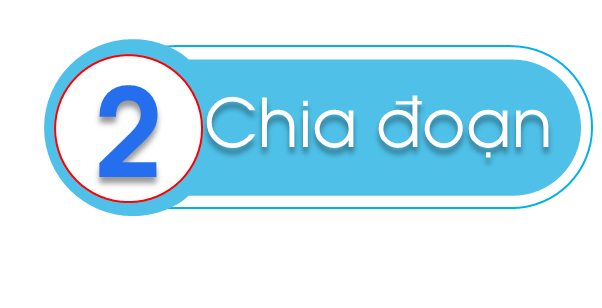 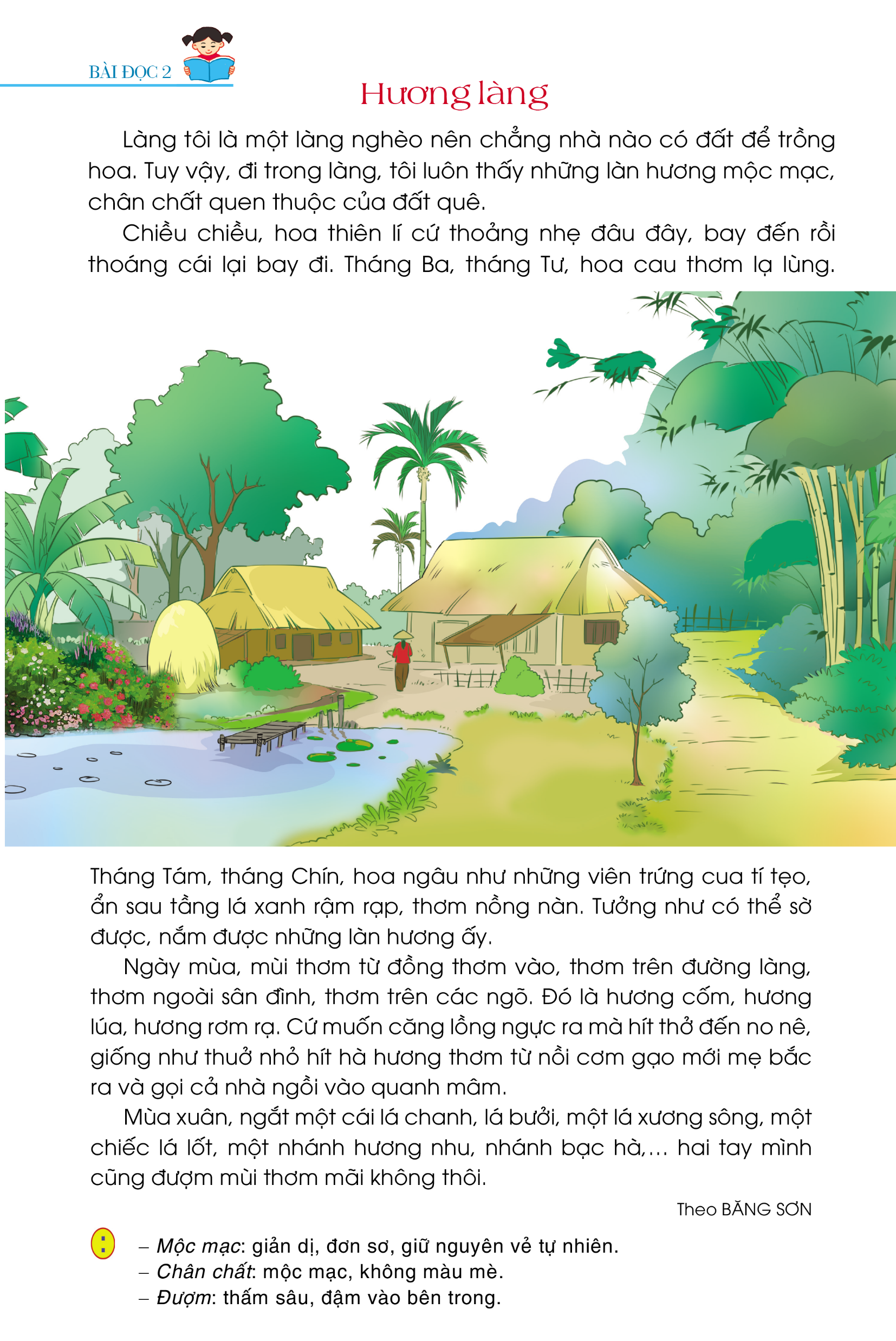 Hương làng
Làng tôi là một làng nghèo nên chẳng nhà nào có đất để trồng hoa. Tuy vậy, đi trong làng, tôi luôn thấy những làn hương mộc mạc, chân chất quen thuộc của đất quê.
	Chiều chiều, hoa thiên lí cứ thoảng nhẹ đâu đây, bay đến rồi thoáng cái lại bay đi. Tháng Ba, tháng Tư, hoa cau thơm lạ lùng.
	Tháng Tám, tháng Chín hoa ngâu như những viên trứng cua tí tẹo ẩn sau tầng lá xanh rậm rạp, thơm nồng nàn. Tưởng như có thể sờ được, nắm được những làn hương ấy.
	Ngày mùa, mùi thơm từ đồng thơm vào, thơm trên đường làng, thơm ngoài sân đình, thơm trên các ngõ. Đó là hương cốm, hương lúa, hương rơm rạ. Cứ muốn căng lồng ngực ra mà hít thở đến no nê, giống như thuở nhỏ hít hà hương thơm từ nồi cơm gạo mới mẹ bắc ra và gọi cả nhà vào quanh mâm.
	Mùa xuân, ngắt một cái lá chanh, lá bưởi, một lá xương sông, một chiếc lá lốt, một nhánh hương nhu, nhánh bạc hà, ... hai tay mình cũng đượm mùi thơm mãi không thôi.
Theo BĂNG SƠN
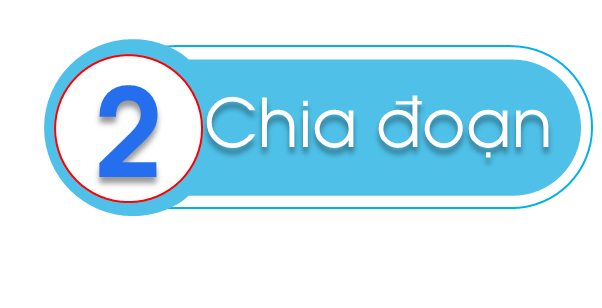 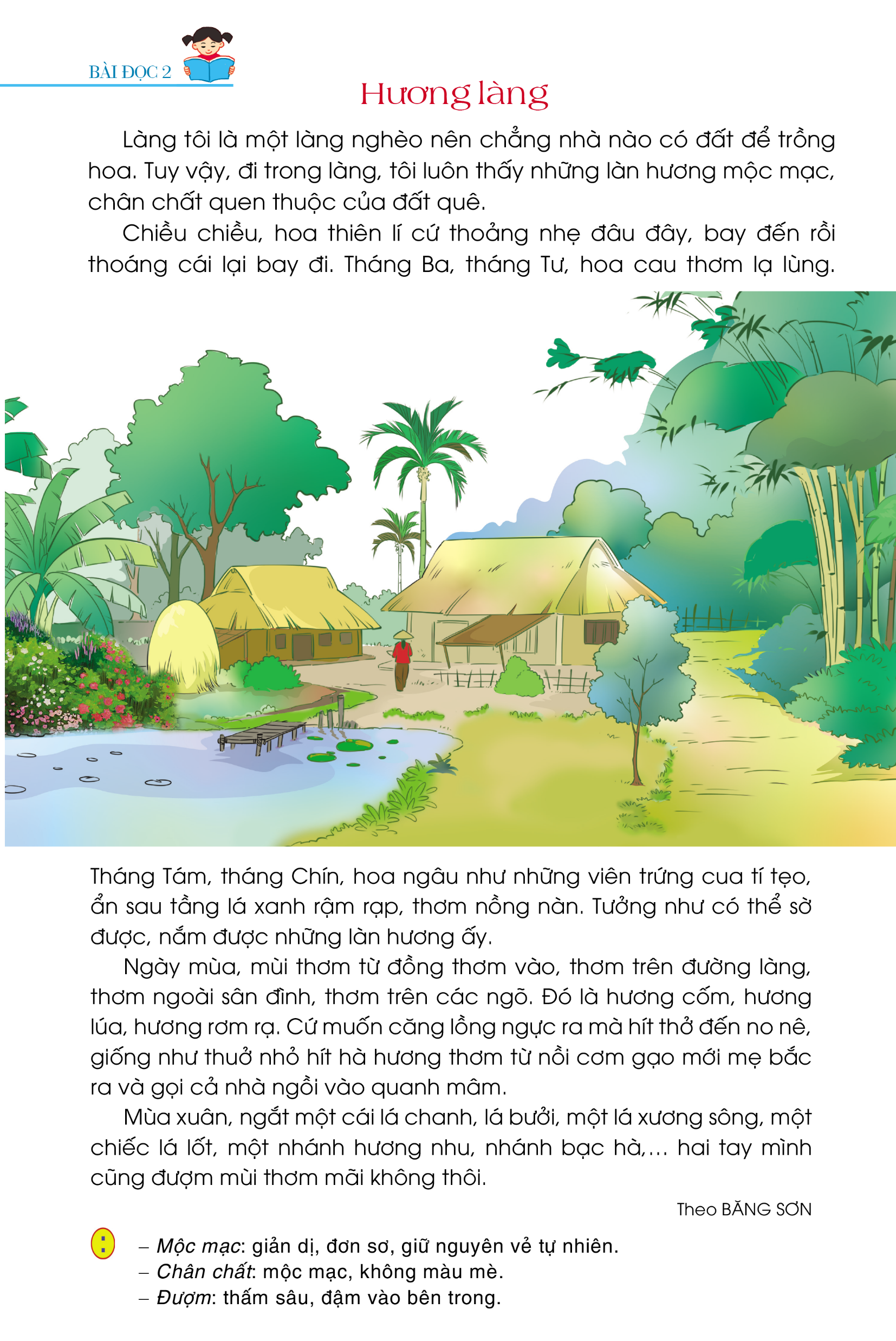 Hương làng
Làng tôi là một làng nghèo nên chẳng nhà nào có đất để trồng hoa. Tuy vậy, đi trong làng, tôi luôn thấy những làn hương mộc mạc, chân chất quen thuộc của đất quê.
	Chiều chiều, hoa thiên lí cứ thoảng nhẹ đâu đây, bay đến rồi thoáng cái lại bay đi. Tháng Ba, tháng Tư, hoa cau thơm lạ lùng.
	Tháng Tám, tháng Chín hoa ngâu như những viên trứng cua tí tẹo ẩn sau tầng lá xanh rậm rạp, thơm nồng nàn. Tưởng như có thể sờ được, nắm được những làn hương ấy.
	Ngày mùa, mùi thơm từ đồng thơm vào, thơm trên đường làng, thơm ngoài sân đình, thơm trên các ngõ. Đó là hương cốm, hương lúa, hương rơm rạ. Cứ muốn căng lồng ngực ra mà hít thở đến no nê, giống như thuở nhỏ hít hà hương thơm từ nồi cơm gạo mới mẹ bắc ra và gọi cả nhà vào quanh mâm.
	Mùa xuân, ngắt một cái lá chanh, lá bưởi, một lá xương sông, một chiếc lá lốt, một nhánh hương nhu, nhánh bạc hà, ... hai tay mình cũng đượm mùi thơm mãi không thôi.
Theo BĂNG SƠN
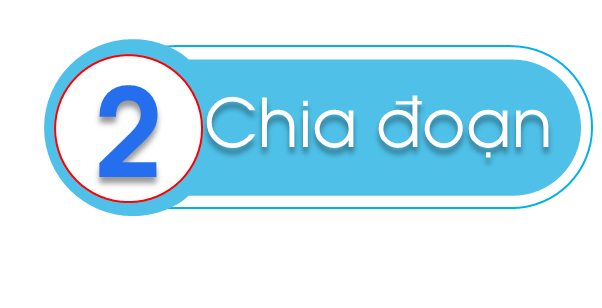 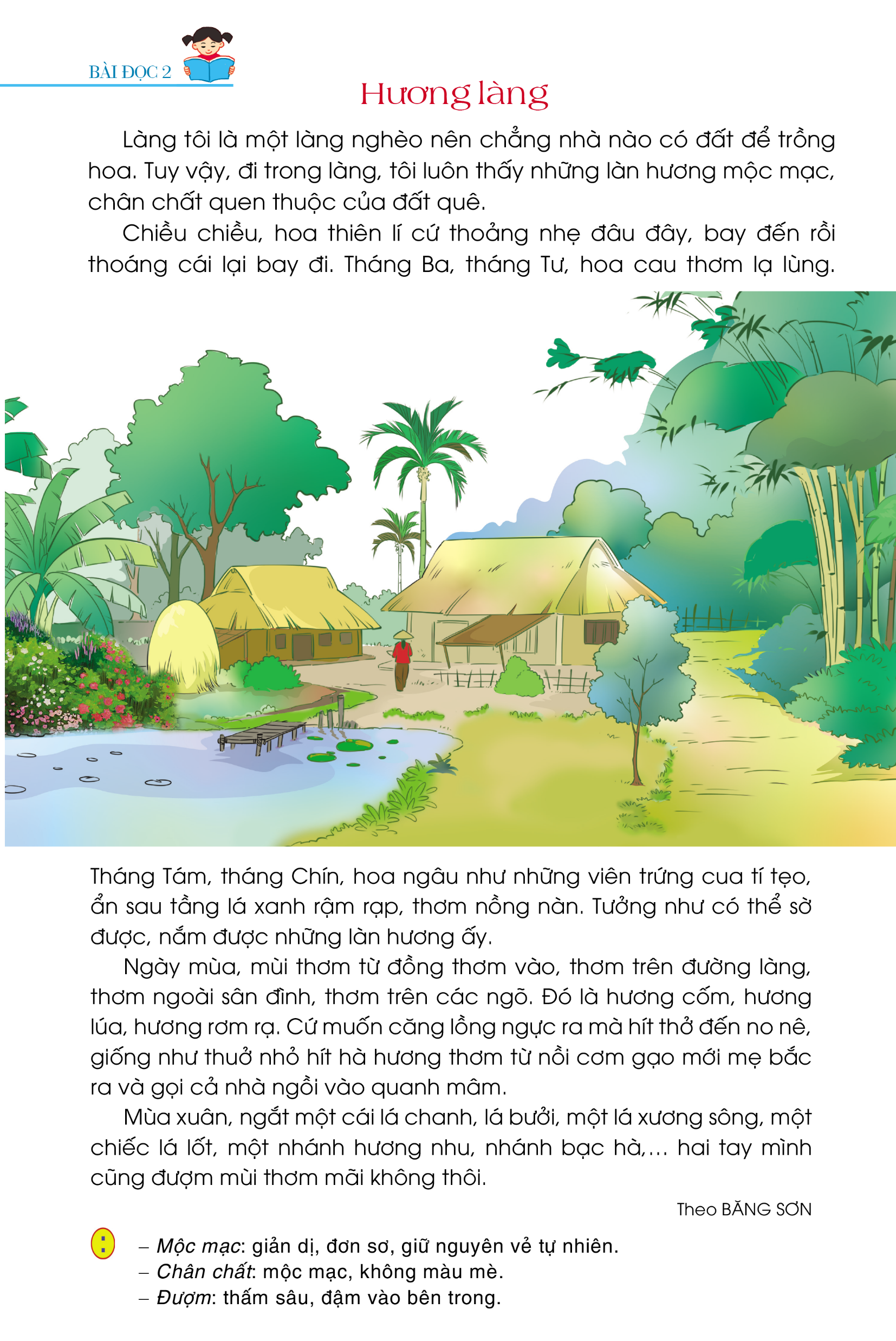 Hương làng
Làng tôi là một làng nghèo nên chẳng nhà nào có đất để trồng hoa. Tuy vậy, đi trong làng, tôi luôn thấy những làn hương mộc mạc, chân chất quen thuộc của đất quê.
	Chiều chiều, hoa thiên lí cứ thoảng nhẹ đâu đây, bay đến rồi thoáng cái lại bay đi. Tháng Ba, tháng Tư, hoa cau thơm lạ lùng.
	Tháng Tám, tháng Chín hoa ngâu như những viên trứng cua tí tẹo ẩn sau tầng lá xanh rậm rạp, thơm nồng nàn. Tưởng như có thể sờ được, nắm được những làn hương ấy.
	Ngày mùa, mùi thơm từ đồng thơm vào, thơm trên đường làng, thơm ngoài sân đình, thơm trên các ngõ. Đó là hương cốm, hương lúa, hương rơm rạ. Cứ muốn căng lồng ngực ra mà hít thở đến no nê, giống như thuở nhỏ hít hà hương thơm từ nồi cơm gạo mới mẹ bắc ra và gọi cả nhà vào quanh mâm.
	Mùa xuân, ngắt một cái lá chanh, lá bưởi, một lá xương sông, một chiếc lá lốt, một nhánh hương nhu, nhánh bạc hà, ... hai tay mình cũng đượm mùi thơm mãi không thôi.
Theo BĂNG SƠN
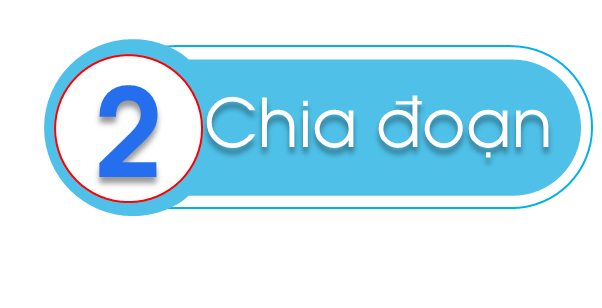 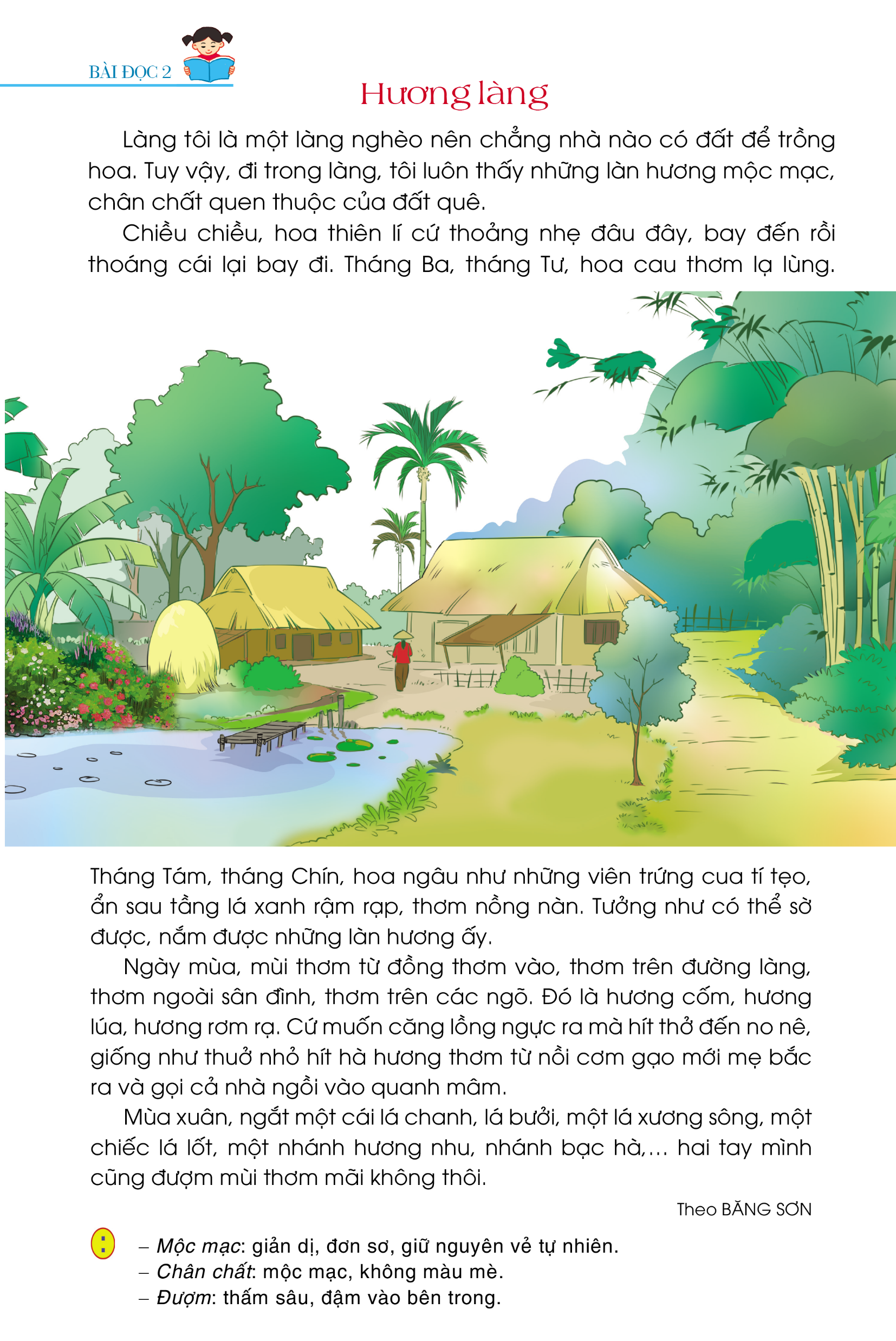 Hương làng
Làng tôi là một làng nghèo nên chẳng nhà nào có đất để trồng hoa. Tuy vậy, đi trong làng, tôi luôn thấy những làn hương mộc mạc, chân chất quen thuộc của đất quê.
	Chiều chiều, hoa thiên lí cứ thoảng nhẹ đâu đây, bay đến rồi thoáng cái lại bay đi. Tháng Ba, tháng Tư, hoa cau thơm lạ lùng.
	Tháng Tám, tháng Chín hoa ngâu như những viên trứng cua tí tẹo ẩn sau tầng lá xanh rậm rạp, thơm nồng nàn. Tưởng như có thể sờ được, nắm được những làn hương ấy.
	Ngày mùa, mùi thơm từ đồng thơm vào, thơm trên đường làng, thơm ngoài sân đình, thơm trên các ngõ. Đó là hương cốm, hương lúa, hương rơm rạ. Cứ muốn căng lồng ngực ra mà hít thở đến no nê, giống như thuở nhỏ hít hà hương thơm từ nồi cơm gạo mới mẹ bắc ra và gọi cả nhà vào quanh mâm.
	Mùa xuân, ngắt một cái lá chanh, lá bưởi, một lá xương sông, một chiếc lá lốt, một nhánh hương nhu, nhánh bạc hà, ... hai tay mình cũng đượm mùi thơm mãi không thôi.
Theo BĂNG SƠN
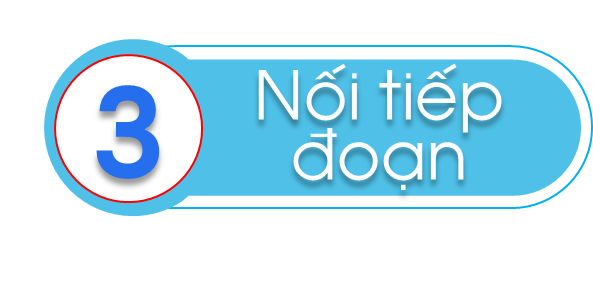 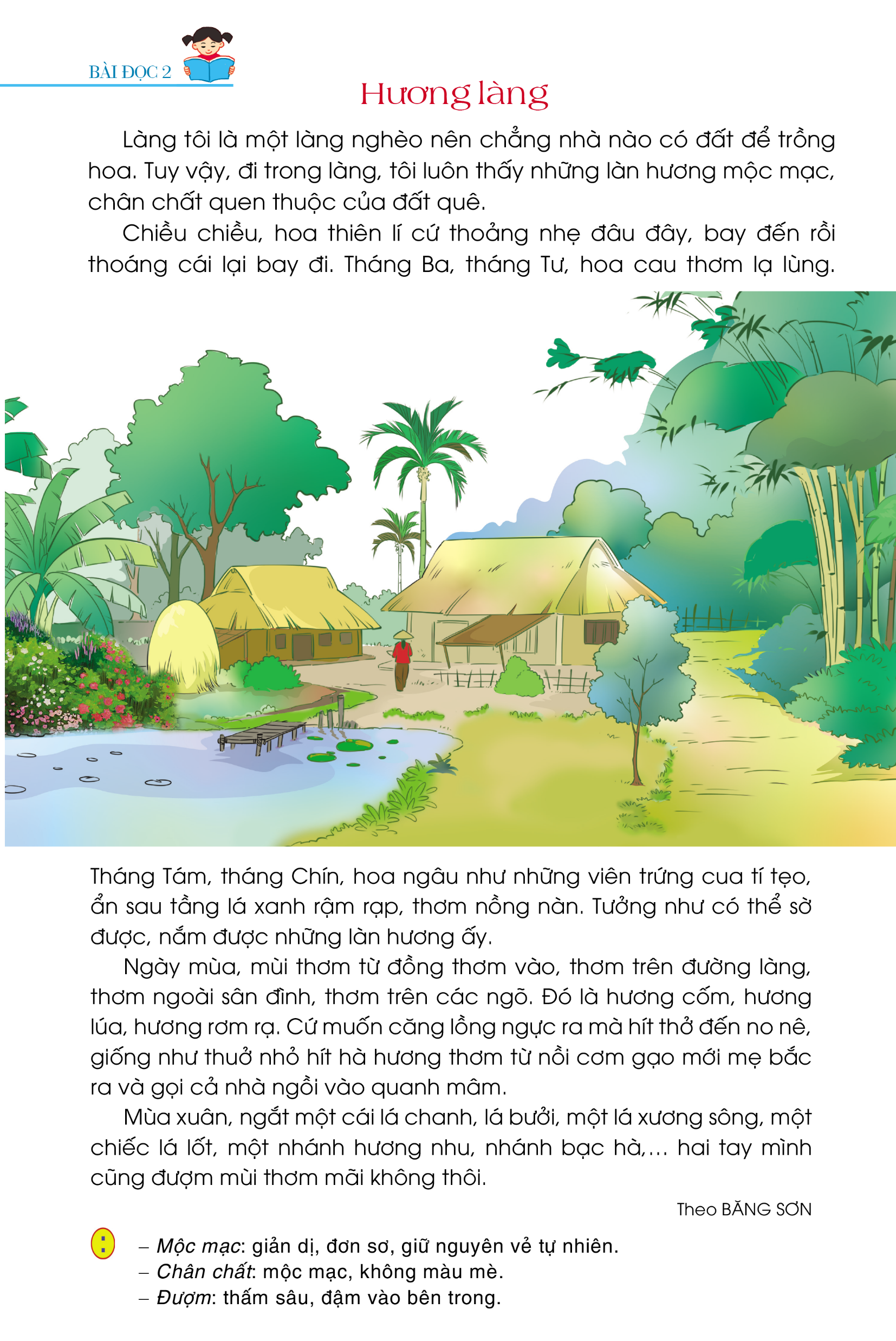 Hương làng
Làng tôi là một làng nghèo nên chẳng nhà nào có đất để trồng hoa. Tuy vậy, đi trong làng, tôi luôn thấy những làn hương mộc mạc, chân chất quen thuộc của đất quê.
	Chiều chiều, hoa thiên lí cứ thoảng nhẹ đâu đây, bay đến rồi thoáng cái lại bay đi. Tháng Ba, tháng Tư, hoa cau thơm lạ lùng.
	Tháng Tám, tháng Chín hoa ngâu như những viên trứng cua tí tẹo ẩn sau tầng lá xanh rậm rạp, thơm nồng nàn. Tưởng như có thể sờ được, nắm được những làn hương ấy.
	Ngày mùa, mùi thơm từ đồng thơm vào, thơm trên đường làng, thơm ngoài sân đình, thơm trên các ngõ. Đó là hương cốm, hương lúa, hương rơm rạ. Cứ muốn căng lồng ngực ra mà hít thở đến no nê, giống như thuở nhỏ hít hà hương thơm từ nồi cơm gạo mới mẹ bắc ra và gọi cả nhà vào quanh mâm.
	Mùa xuân, ngắt một cái lá chanh, lá bưởi, một lá xương sông, một chiếc lá lốt, một nhánh hương nhu, nhánh bạc hà, ... hai tay mình cũng đượm mùi thơm mãi không thôi.
Theo BĂNG SƠN
Luyện đọc từ khó
làng
làn hương
thiên lí
lạ lùng
nồng nàn
no nê
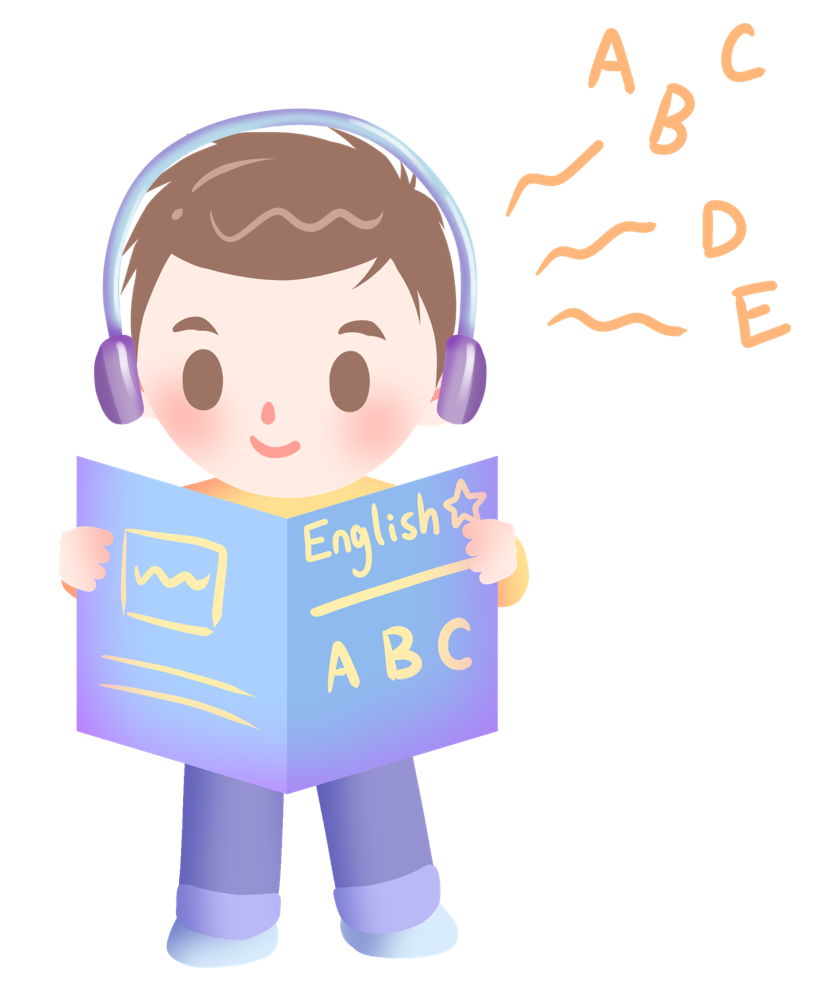 Luyện đọc câu dài
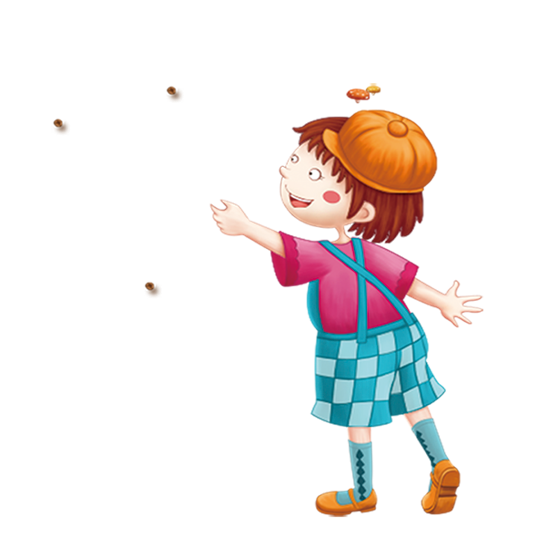 Cứ muốn căng lồng ngực ra/mà hít thở đến no nê,/giống như thuở nhỏ/hít hà hương thơm/từ nồi cơm gạo mới mẹ bắc ra/và gọi cả nhà ngồi vào quanh mâm.//
Luyện đọc câu dài
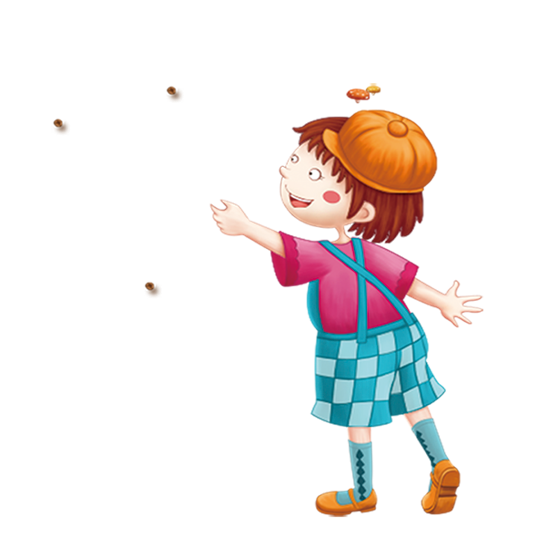 Cứ muốn căng lồng ngực ra/mà hít thở đến no nê,/giống như thuở nhỏ/hít hà hương thơm/từ nồi cơm gạo mới mẹ bắc ra/và gọi cả nhà ngồi vào quanh mâm.//
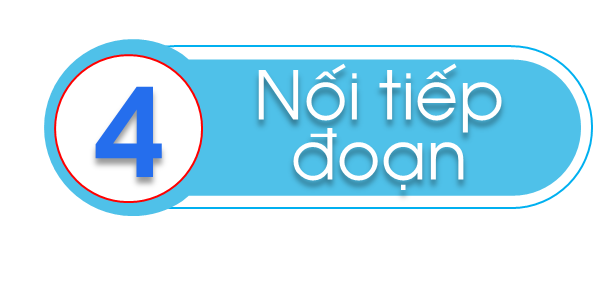 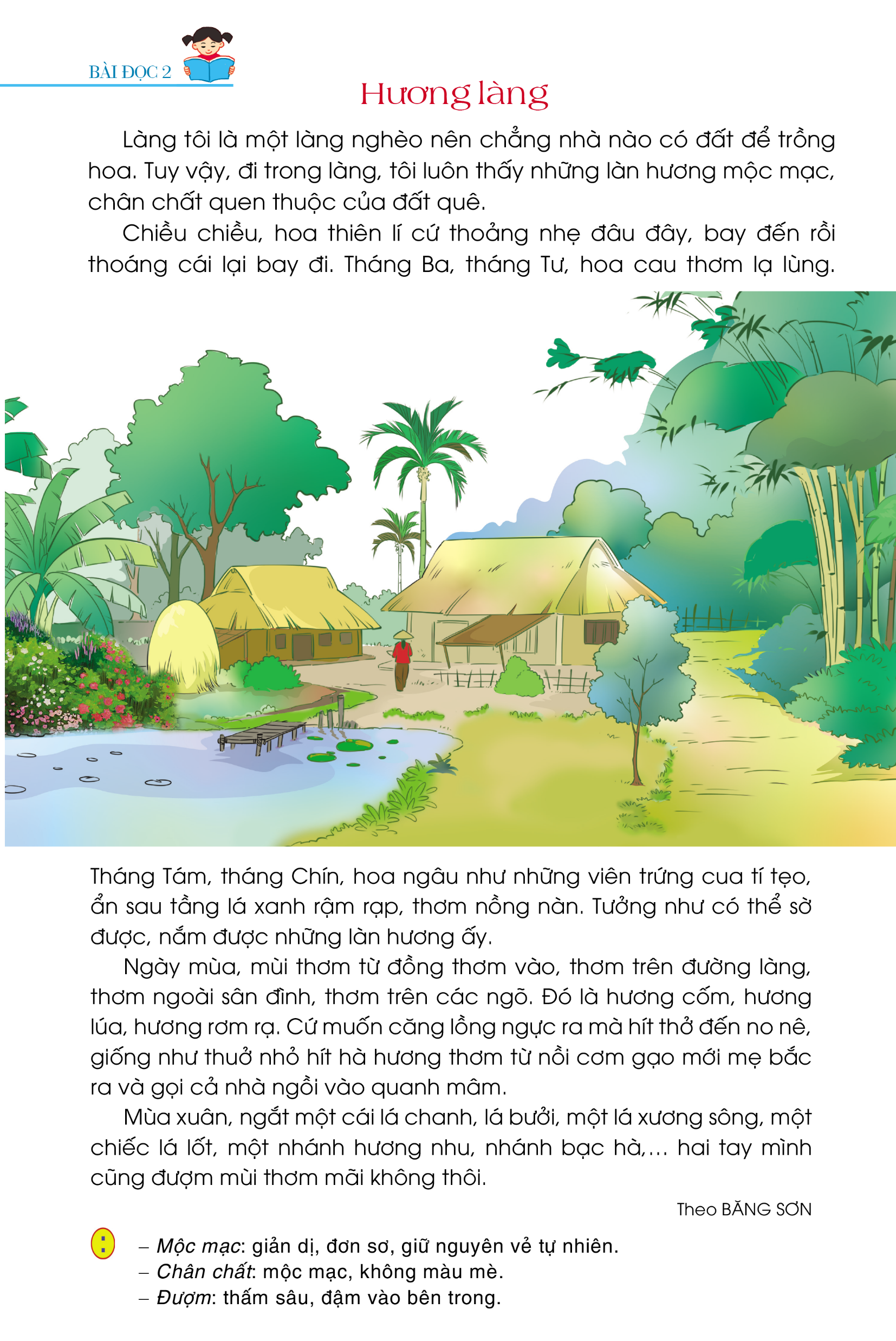 Hương làng
Làng tôi là một làng nghèo nên chẳng nhà nào có đất để trồng hoa. Tuy vậy, đi trong làng, tôi luôn thấy những làn hương mộc mạc, chân chất quen thuộc của đất quê.
	Chiều chiều, hoa thiên lí cứ thoảng nhẹ đâu đây, bay đến rồi thoáng cái lại bay đi. Tháng Ba, tháng Tư, hoa cau thơm lạ lùng.
	Tháng Tám, tháng Chín hoa ngâu như những viên trứng cua tí tẹo ẩn sau tầng lá xanh rậm rạp, thơm nồng nàn. Tưởng như có thể sờ được, nắm được những làn hương ấy.
	Ngày mùa, mùi thơm từ đồng thơm vào, thơm trên đường làng, thơm ngoài sân đình, thơm trên các ngõ. Đó là hương cốm, hương lúa, hương rơm rạ. Cứ muốn căng lồng ngực ra mà hít thở đến no nê, giống như thuở nhỏ hít hà hương thơm từ nồi cơm gạo mới mẹ bắc ra và gọi cả nhà vào quanh mâm.
	Mùa xuân, ngắt một cái lá chanh, lá bưởi, một lá xương sông, một chiếc lá lốt, một nhánh hương nhu, nhánh bạc hà, ... hai tay mình cũng đượm mùi thơm mãi không thôi.
Theo BĂNG SƠN
GIẢI NGHĨA TỪ
Mộc mạc
giản dị, đơn sơ, giữ nguyên vẻ tự nhiên
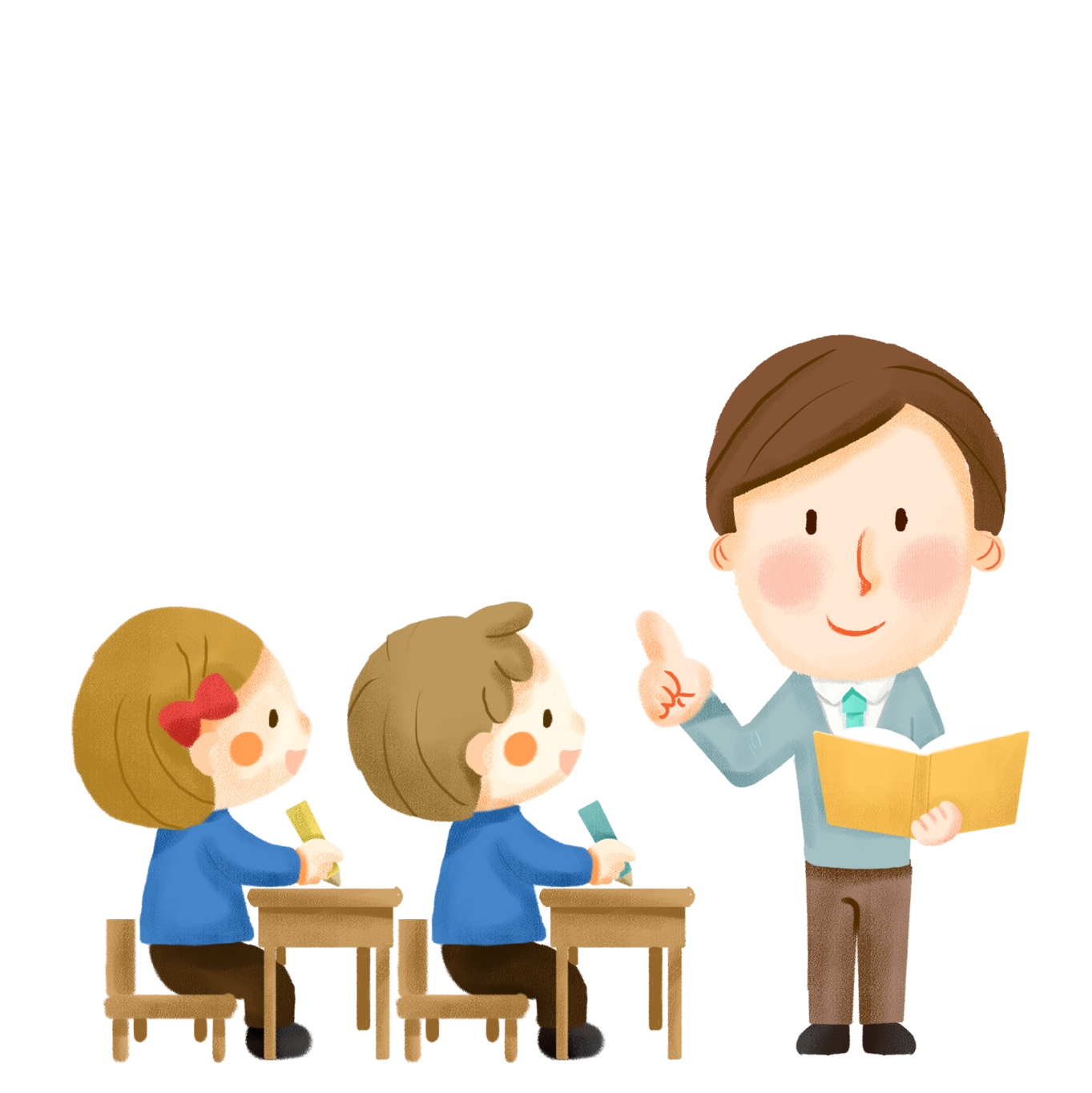 Chân chất
mộc mạc, không màu mè.
Đượm
thấm sâu, đậm vào bên trong.
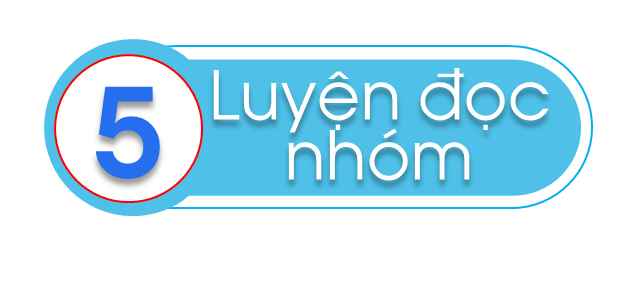 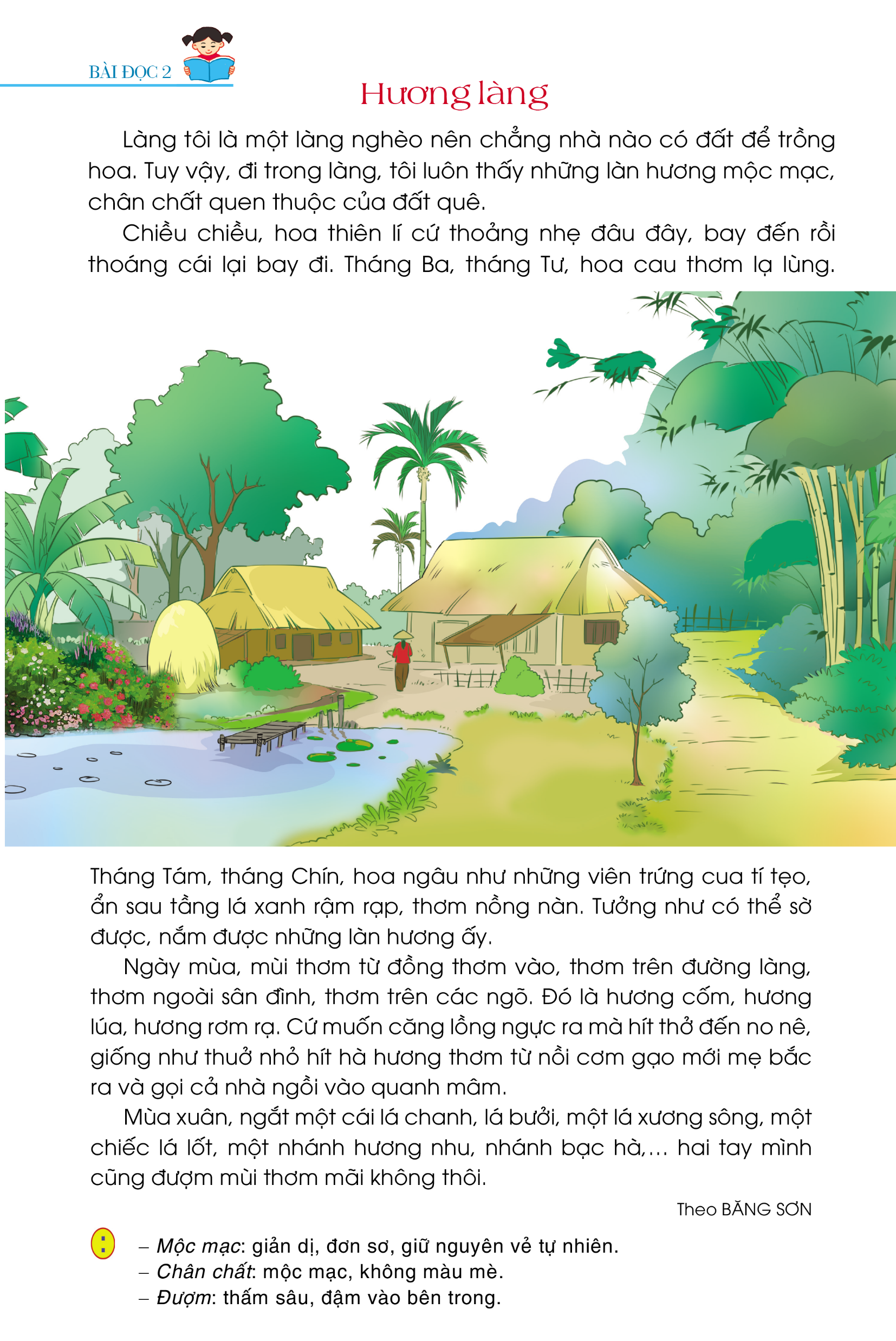 Hương làng
Làng tôi là một làng nghèo nên chẳng nhà nào có đất để trồng hoa. Tuy vậy, đi trong làng, tôi luôn thấy những làn hương mộc mạc, chân chất quen thuộc của đất quê.
	Chiều chiều, hoa thiên lí cứ thoảng nhẹ đâu đây, bay đến rồi thoáng cái lại bay đi. Tháng Ba, tháng Tư, hoa cau thơm lạ lùng.
	Tháng Tám, tháng Chín hoa ngâu như những viên trứng cua tí tẹo ẩn sau tầng lá xanh rậm rạp, thơm nồng nàn. Tưởng như có thể sờ được, nắm được những làn hương ấy.
	Ngày mùa, mùi thơm từ đồng thơm vào, thơm trên đường làng, thơm ngoài sân đình, thơm trên các ngõ. Đó là hương cốm, hương lúa, hương rơm rạ. Cứ muốn căng lồng ngực ra mà hít thở đến no nê, giống như thuở nhỏ hít hà hương thơm từ nồi cơm gạo mới mẹ bắc ra và gọi cả nhà vào quanh mâm.
	Mùa xuân, ngắt một cái lá chanh, lá bưởi, một lá xương sông, một chiếc lá lốt, một nhánh hương nhu, nhánh bạc hà, ... hai tay mình cũng đượm mùi thơm mãi không thôi.
Theo BĂNG SƠN
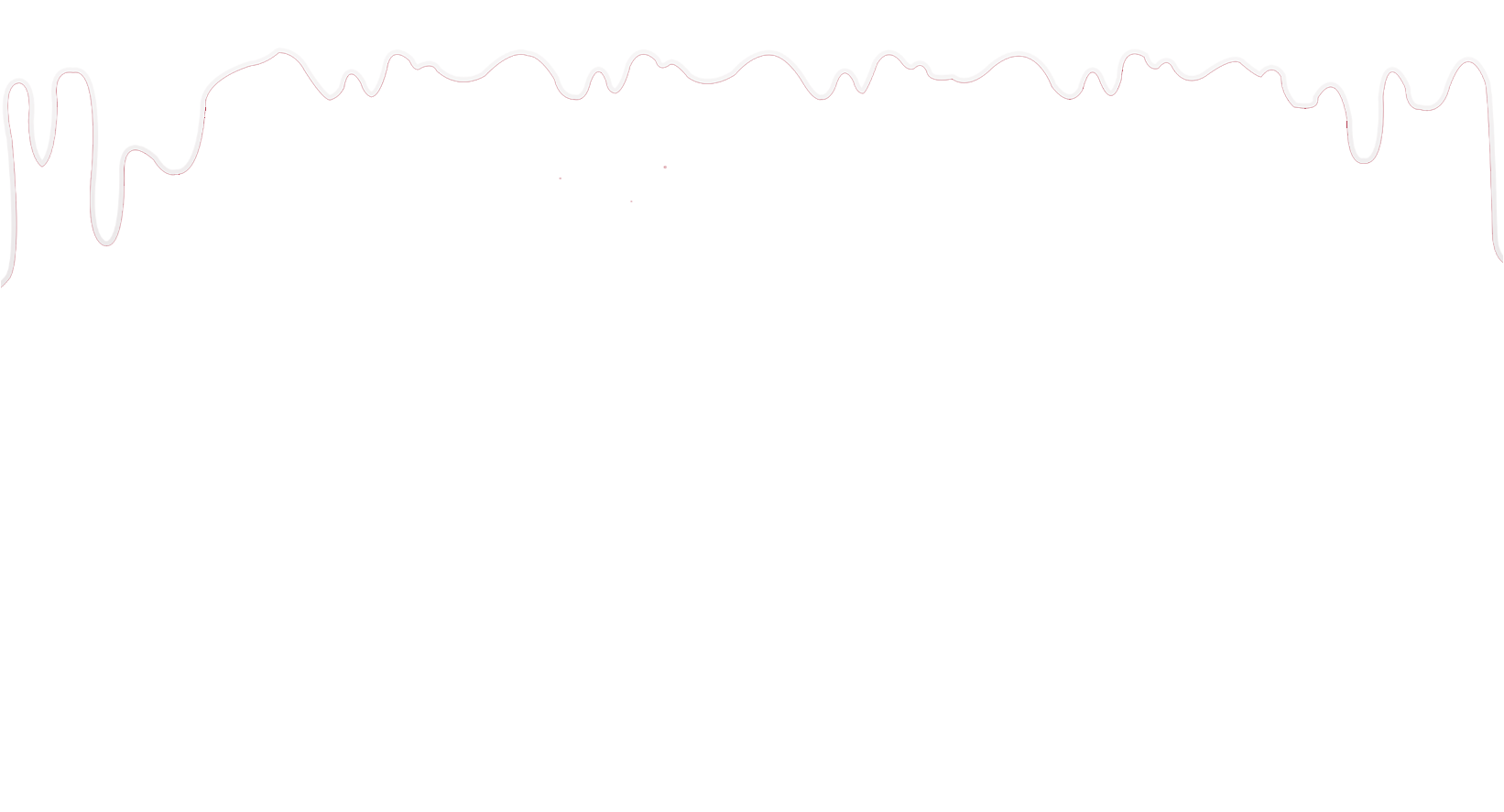 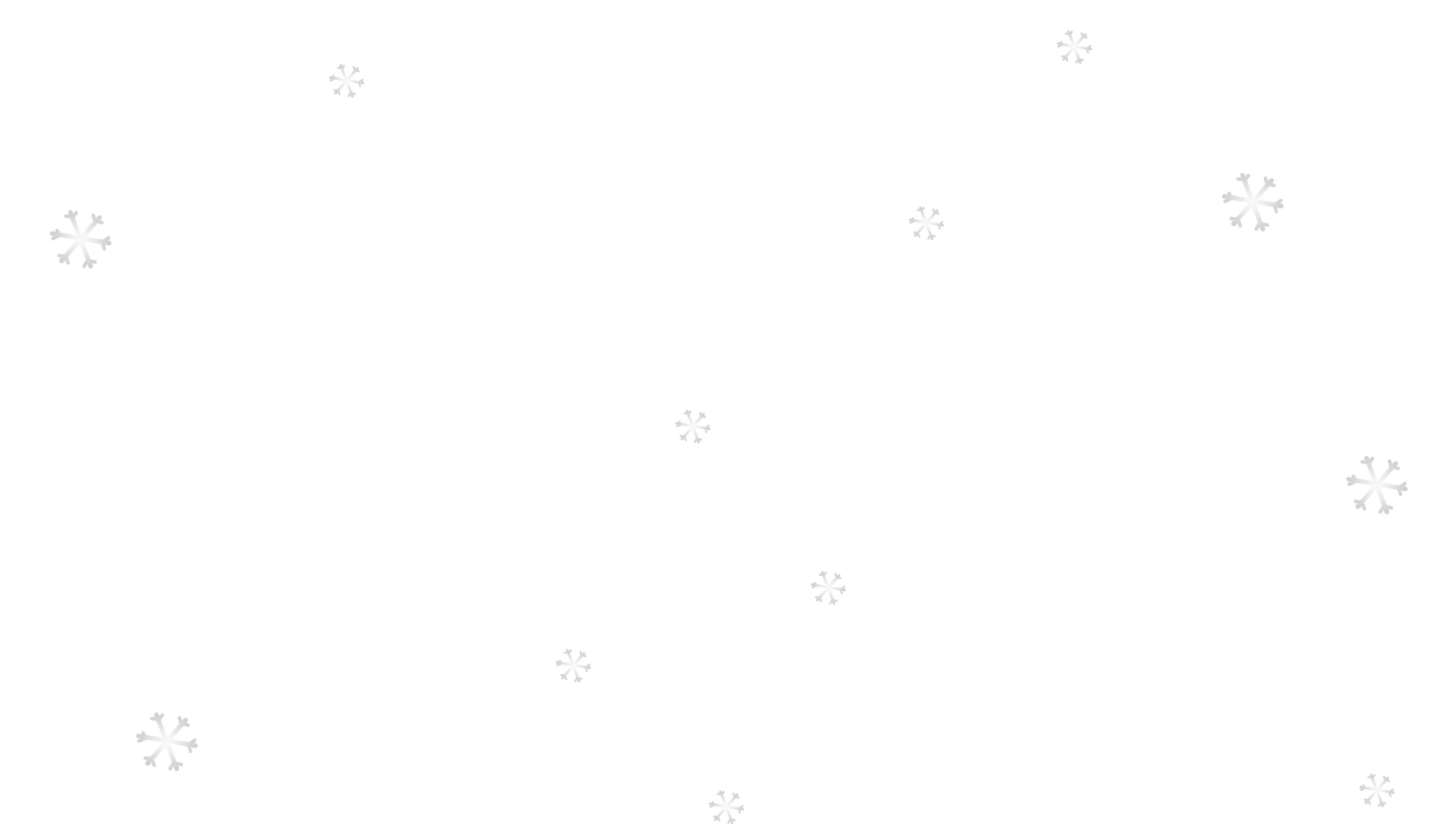 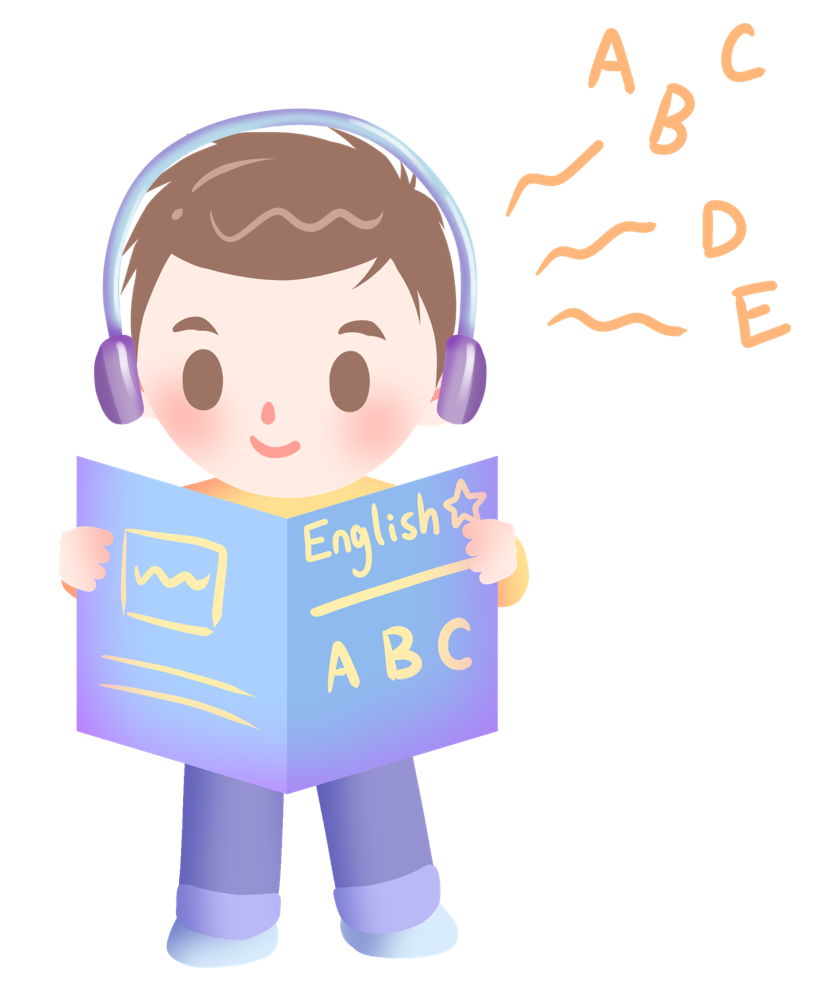 Thi đọc
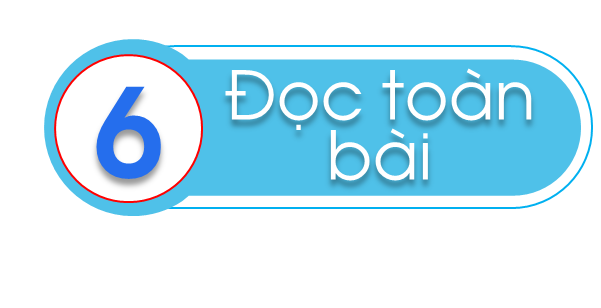 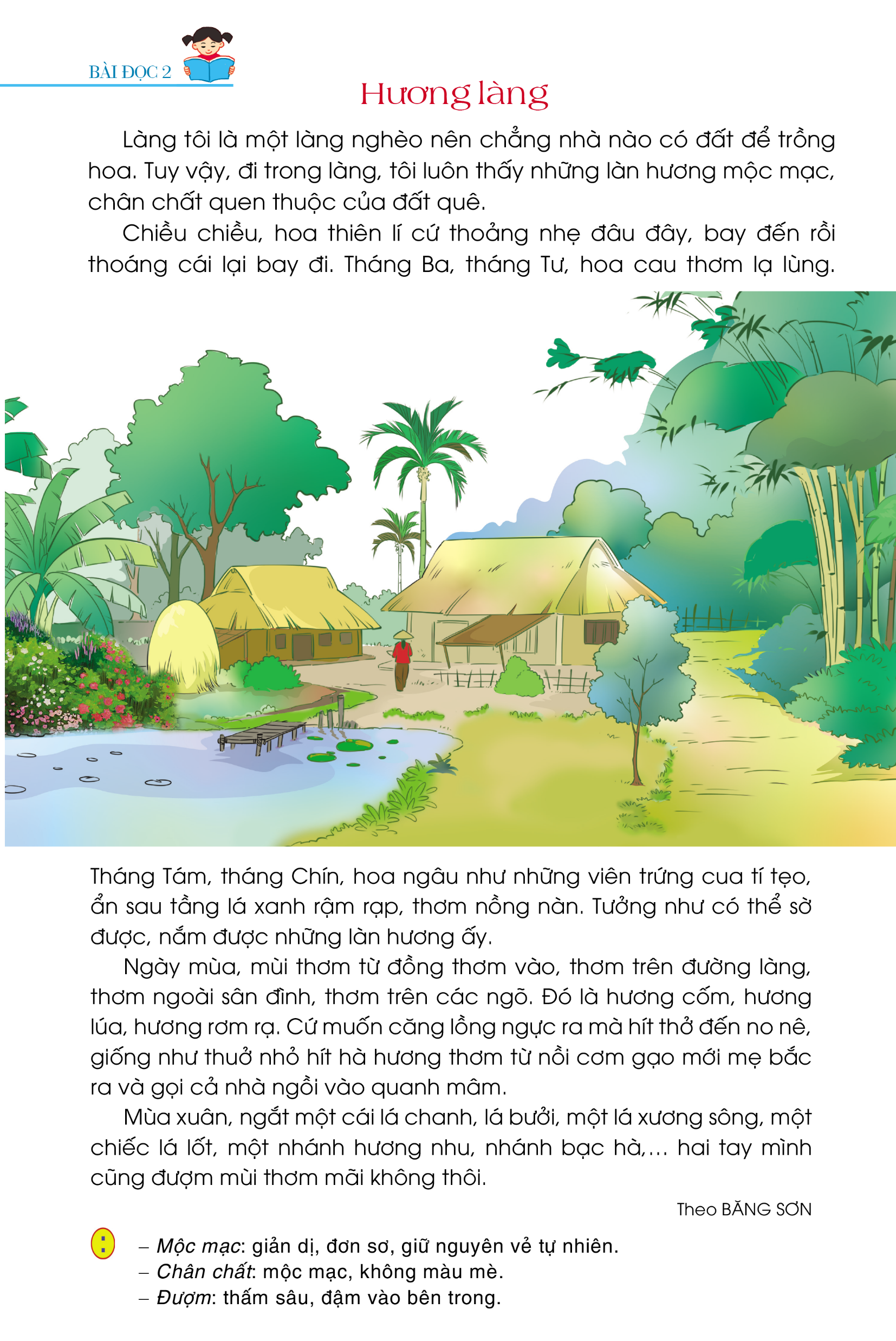 Hương làng
Làng tôi là một làng nghèo nên chẳng nhà nào có đất để trồng hoa. Tuy vậy, đi trong làng, tôi luôn thấy những làn hương mộc mạc, chân chất quen thuộc của đất quê.
	Chiều chiều, hoa thiên lí cứ thoảng nhẹ đâu đây, bay đến rồi thoáng cái lại bay đi. Tháng Ba, tháng Tư, hoa cau thơm lạ lùng.
	Tháng Tám, tháng Chín hoa ngâu như những viên trứng cua tí tẹo ẩn sau tầng lá xanh rậm rạp, thơm nồng nàn. Tưởng như có thể sờ được, nắm được những làn hương ấy.
	Ngày mùa, mùi thơm từ đồng thơm vào, thơm trên đường làng, thơm ngoài sân đình, thơm trên các ngõ. Đó là hương cốm, hương lúa, hương rơm rạ. Cứ muốn căng lồng ngực ra mà hít thở đến no nê, giống như thuở nhỏ hít hà hương thơm từ nồi cơm gạo mới mẹ bắc ra và gọi cả nhà vào quanh mâm.
	Mùa xuân, ngắt một cái lá chanh, lá bưởi, một lá xương sông, một chiếc lá lốt, một nhánh hương nhu, nhánh bạc hà, ... hai tay mình cũng đượm mùi thơm mãi không thôi.
Theo BĂNG SƠN
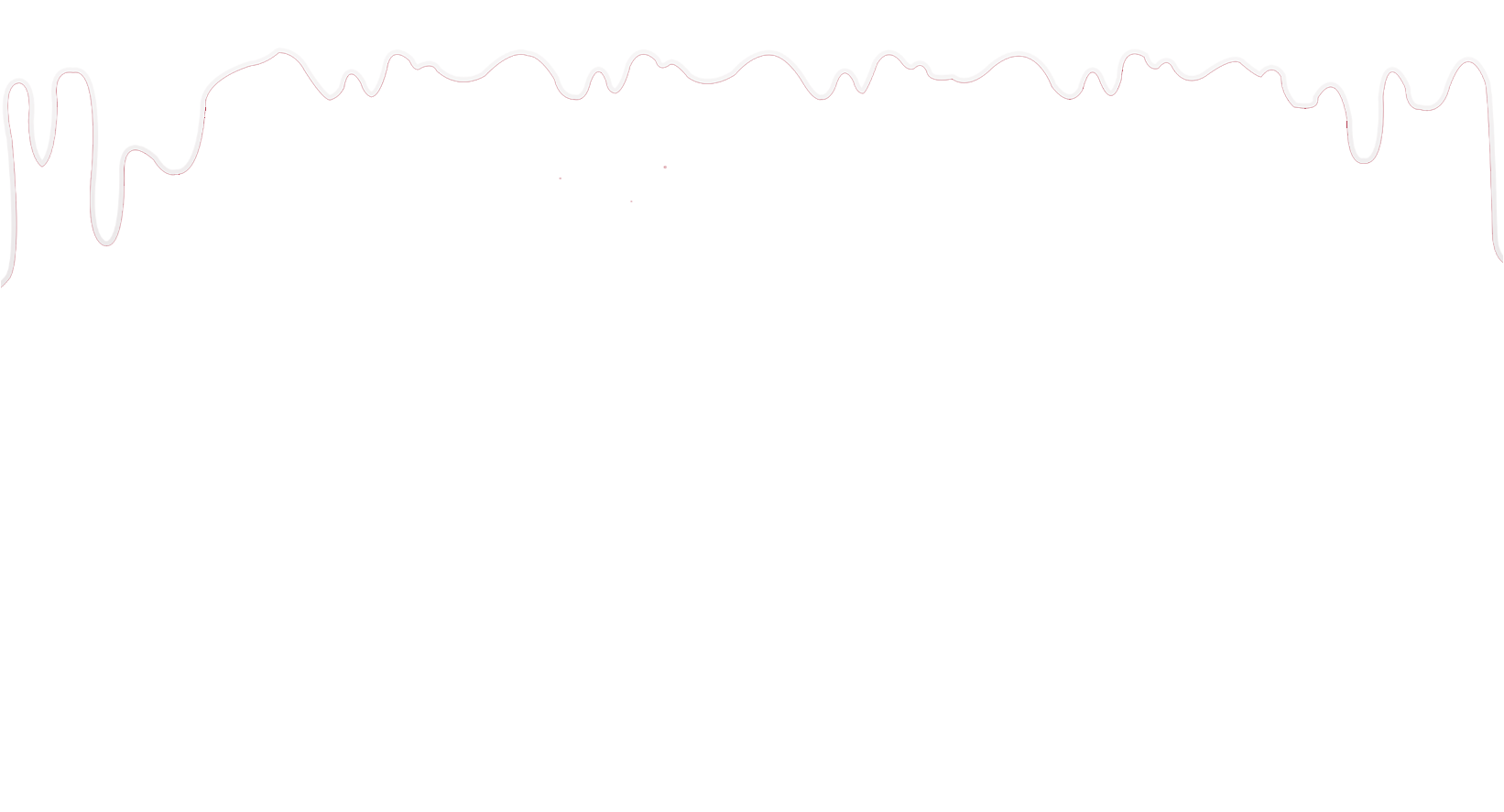 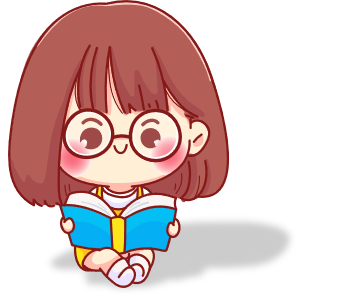 Đọc hiểu
Câu 1:  Mỗi khi đi trong làng, tác giả cảm nhận được điều gì?
Mỗi khi đi trong làng, tác giả luôn cảm nhận được mùi hương mộc mạc, chân chất quen thuộc của đất quê.
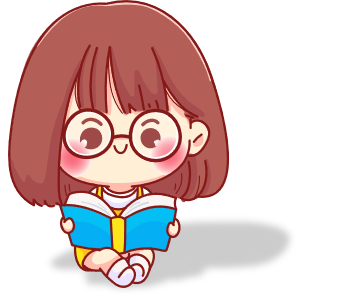 Câu 2: Tìm những từ ngữ trong bài đọc tả hương thơm của hoa, lá.
Đó là các từ ngữ; hoa thiên lí thoảng nhẹ, bay đến rồi thoảng cái lại bay đi; hoa cau thơm lạ lùng, hoa ngâu thơm nồng nàn, tưởng như có thể sở được, nắm được các mùi hương ấy; các loài lá đượm một mùi hương mãi không thôi...
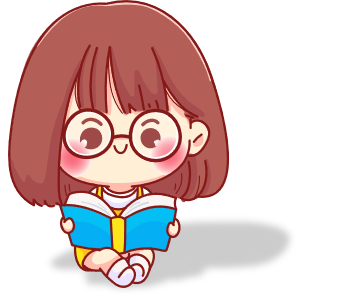 Câu 3:  Ngày mùa, làng quê tác giả còn có những hương thơm đặc biệt nào?
Mùi thơm từ đồng thơm vào, thơm trên là hương cốm, hương lúa, hương rơm rạ đường làng, thơm ngoài sân đình, thơm trên các ngõ…
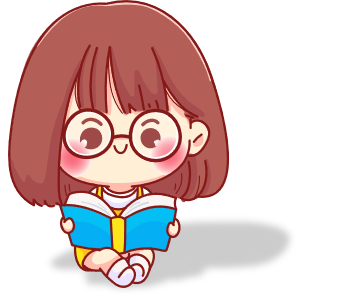 Câu 4: Theo em, vì sao bài đọc có tên là Hương làng?
Bài đọc có tên là Hương làng vì nó miêu tả hương thơm của cây cối, hoa lá tự nhiên quen thuộc, mộc mạc, đặc trưng của làng quê.
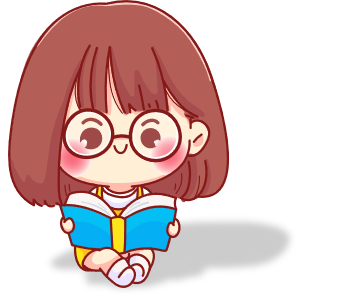 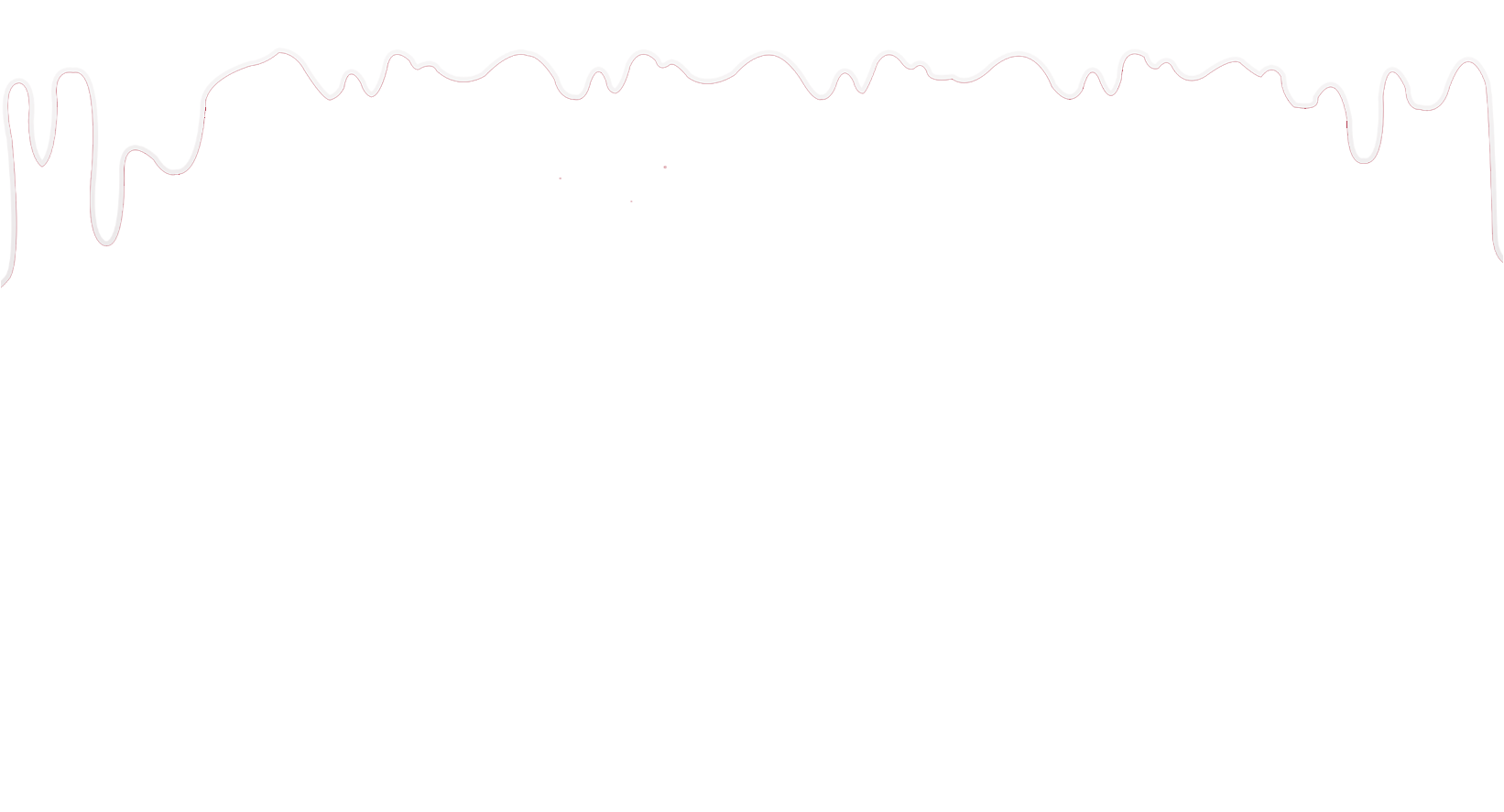 Nội dung
Vẻ đẹp của làng quê hiện lên qua mùi hương quen thuộc, giản dị, mộc mạc nhưng nồng nàn và tỉnh cảm sâu sắc của tác giả đối với thôn quê.
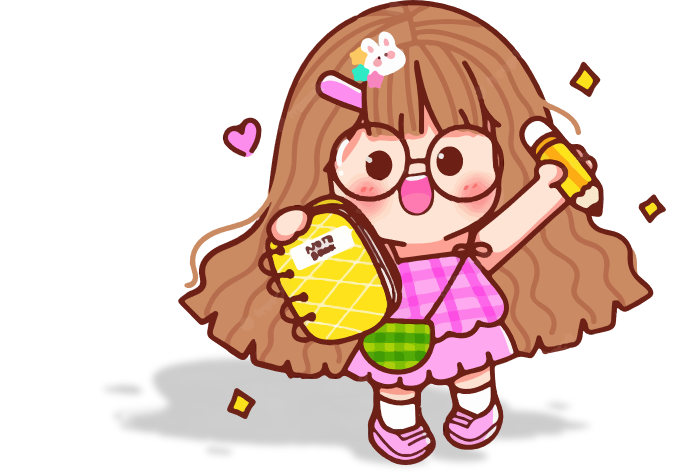 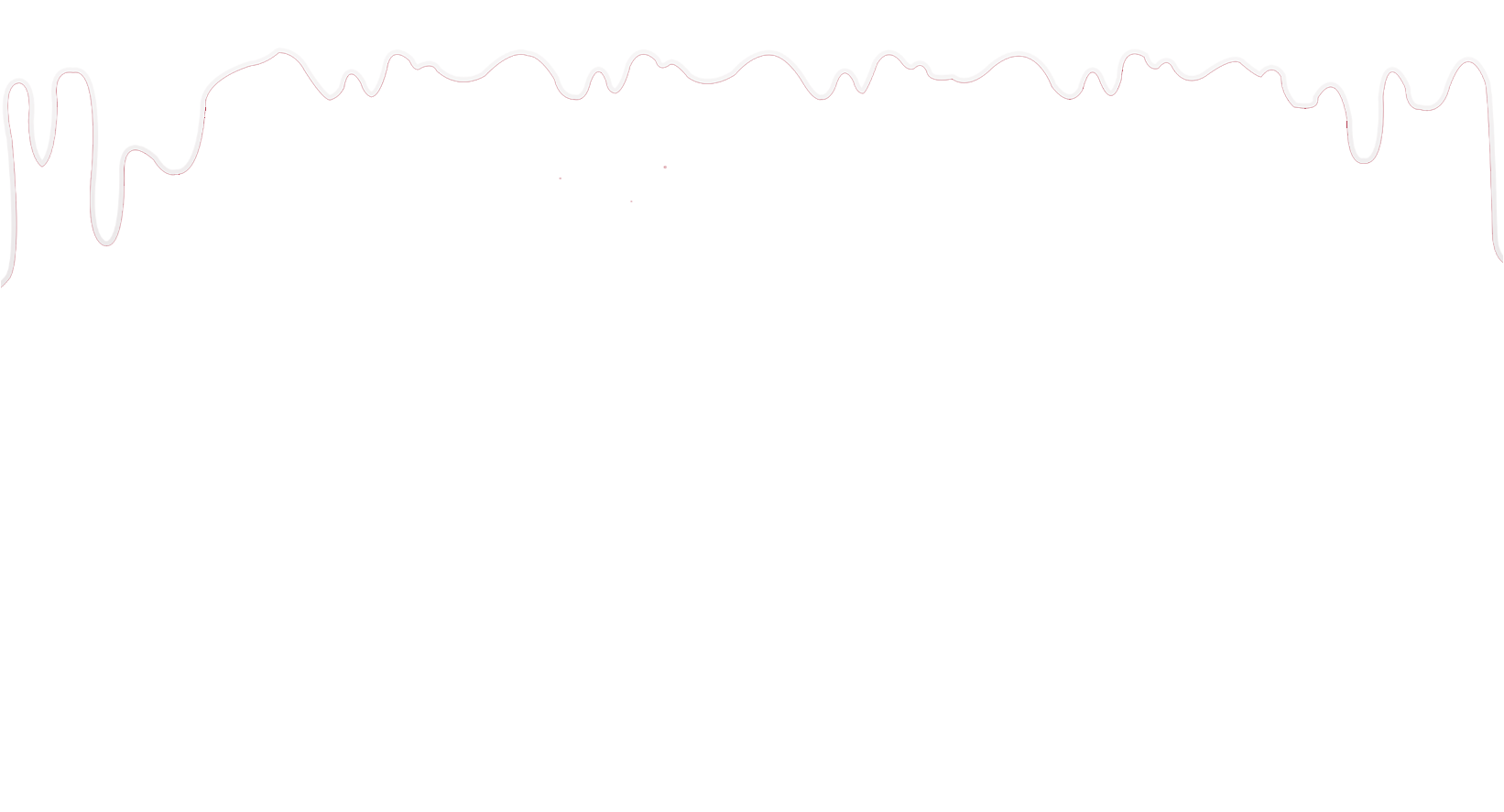 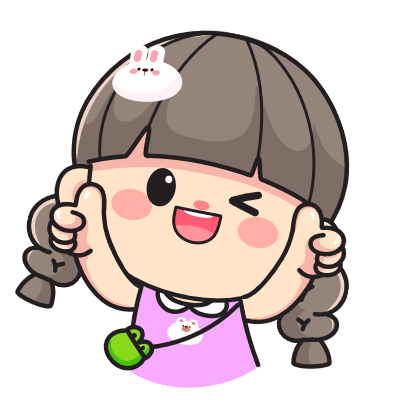 Luyện tập
1) Đọc câu sau và hoàn chỉnh sơ đồ so sánh ở bên dưới:
    Tôi cứ muốn căng lồng ngực ra mà hít thở đến no nê những mùi thơm ấy, giống như thuở nhỏ hít hà hương thơm từ nồi cơm gạo mới mẹ bắc ra.
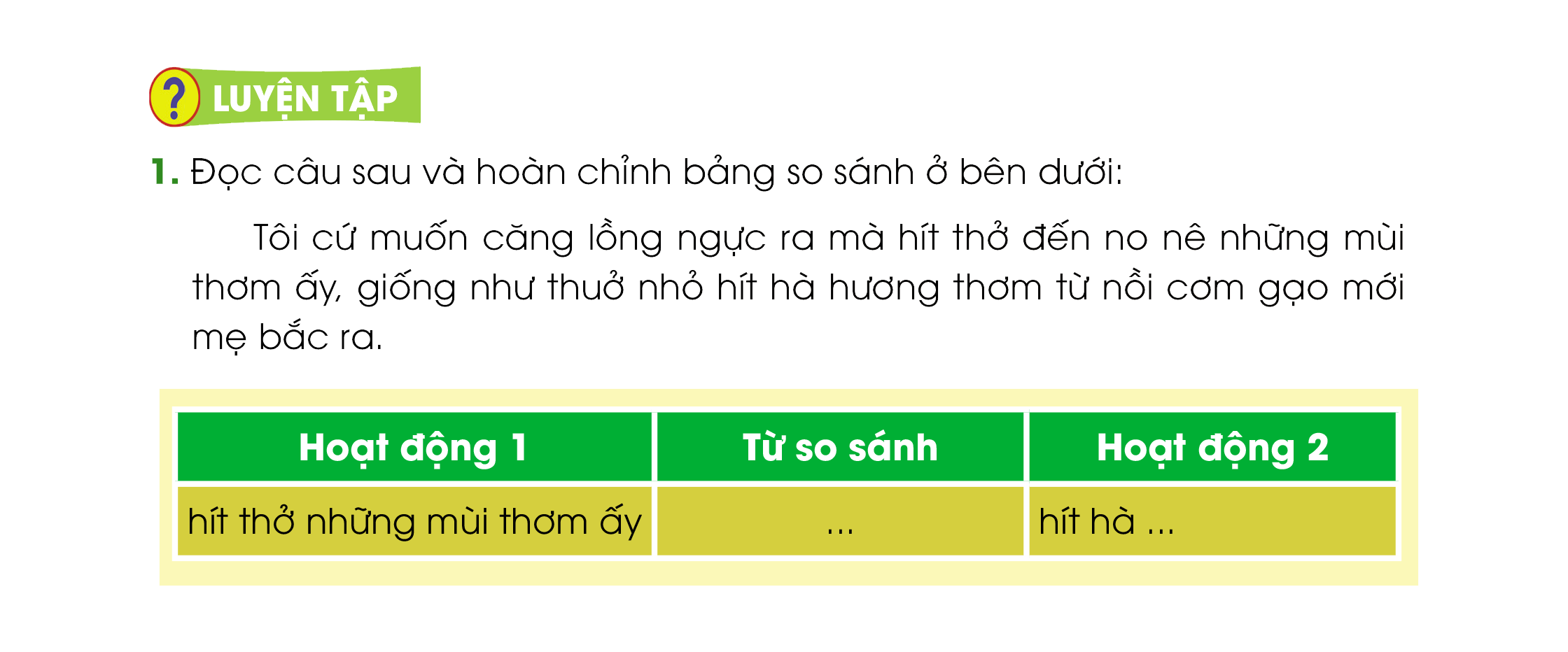 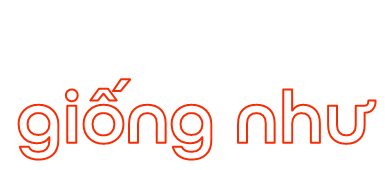 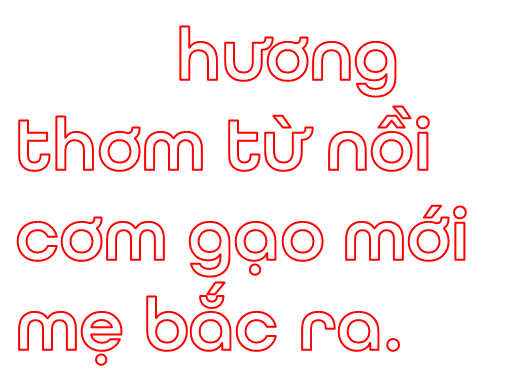 2) Tìm những hoạt động được so sánh với nhau trong mỗi câu văn, câu thơ sau.
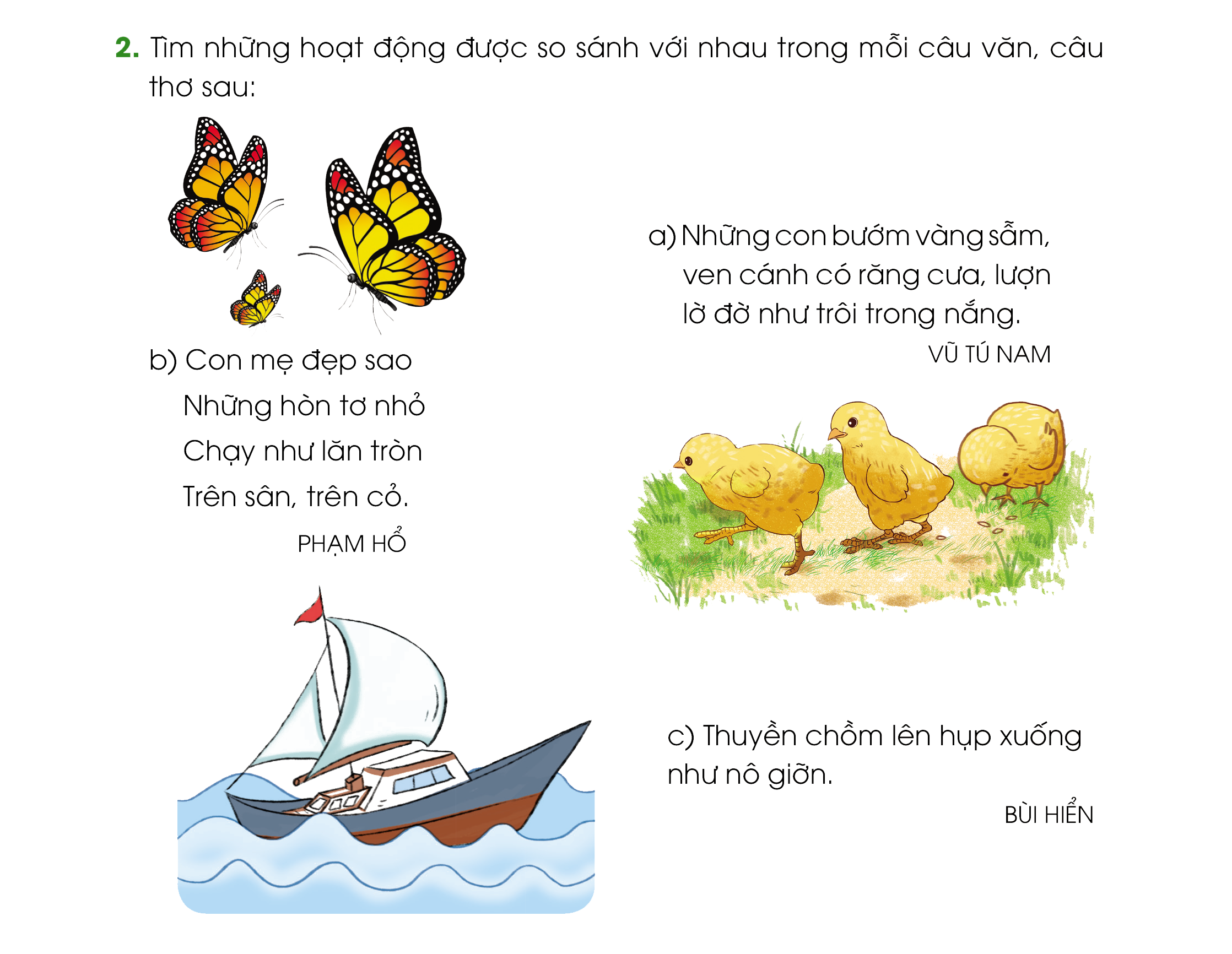 a) Những con bướm vàng sẫm, ven cánh có răng cưa, lượn lờ đờ như trôi trong nắng.
VŨ TÚ NAM
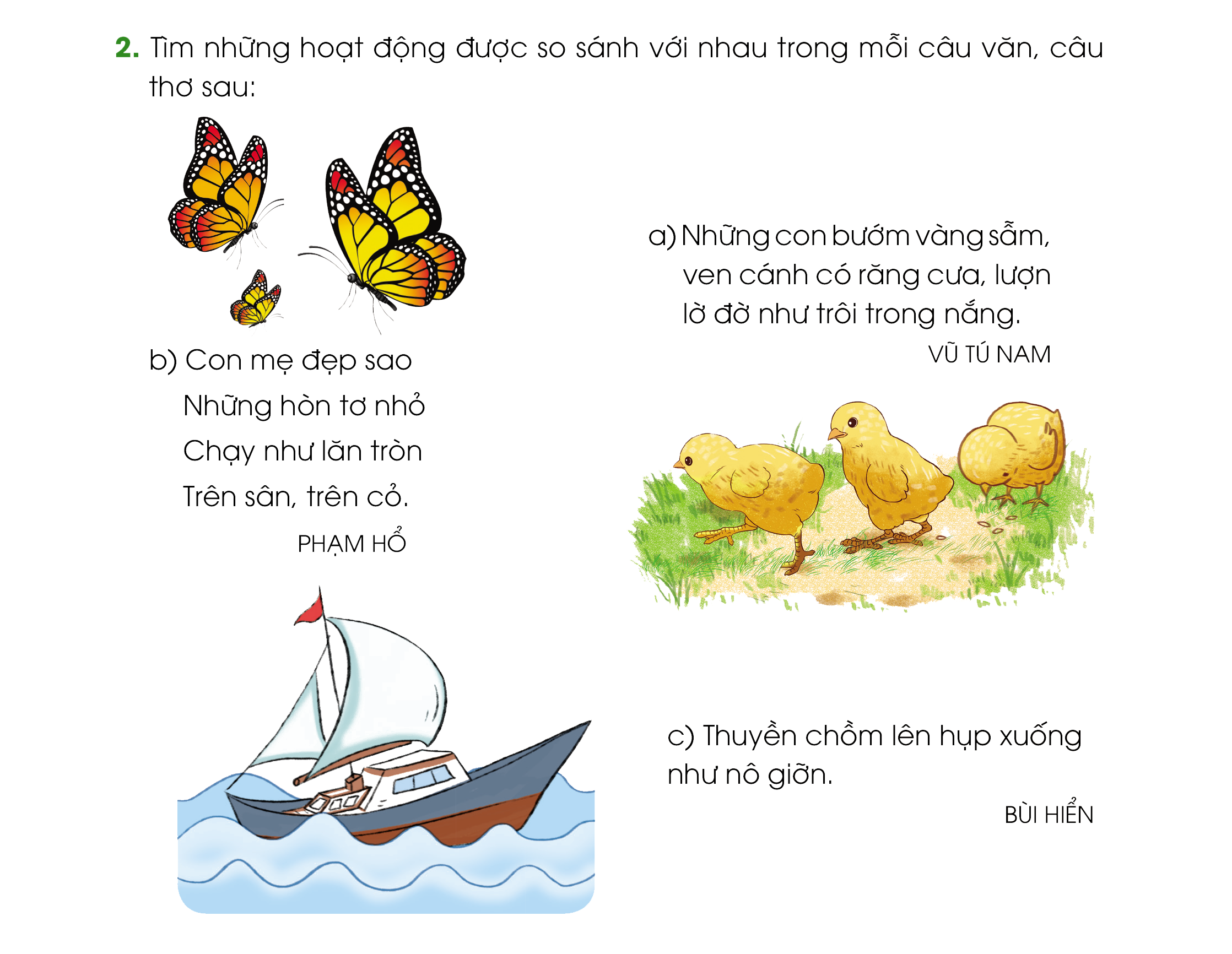 b) 	Con mẹ đẹp sao
	Những hòn tơ nhỏ
	Chạy như lăn tròn
	Trên sân, trên cỏ.
PHẠM HỔ
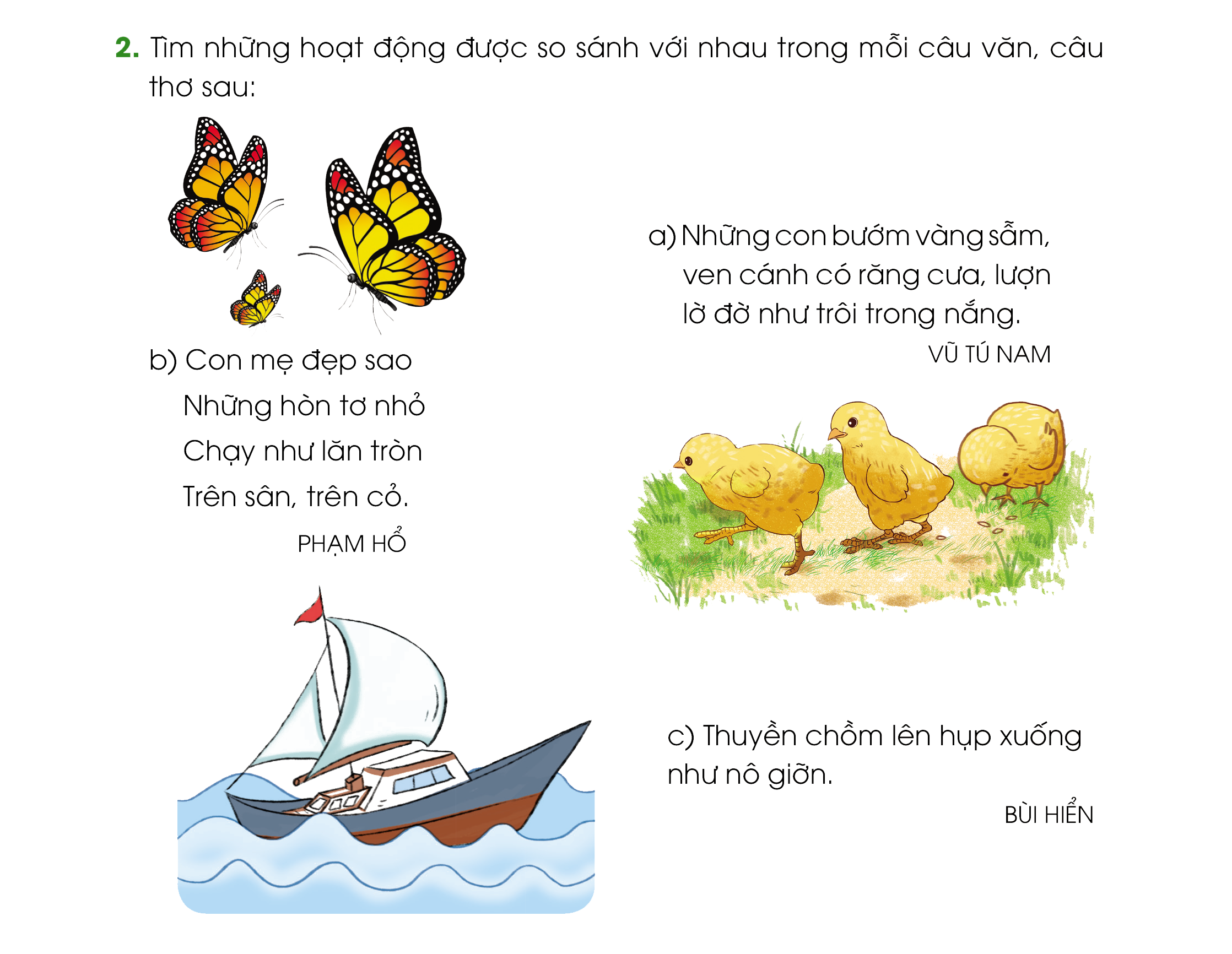 c) Thuyền chồm lên hụp xuống như nô giỡn.
BÙI HIỂN
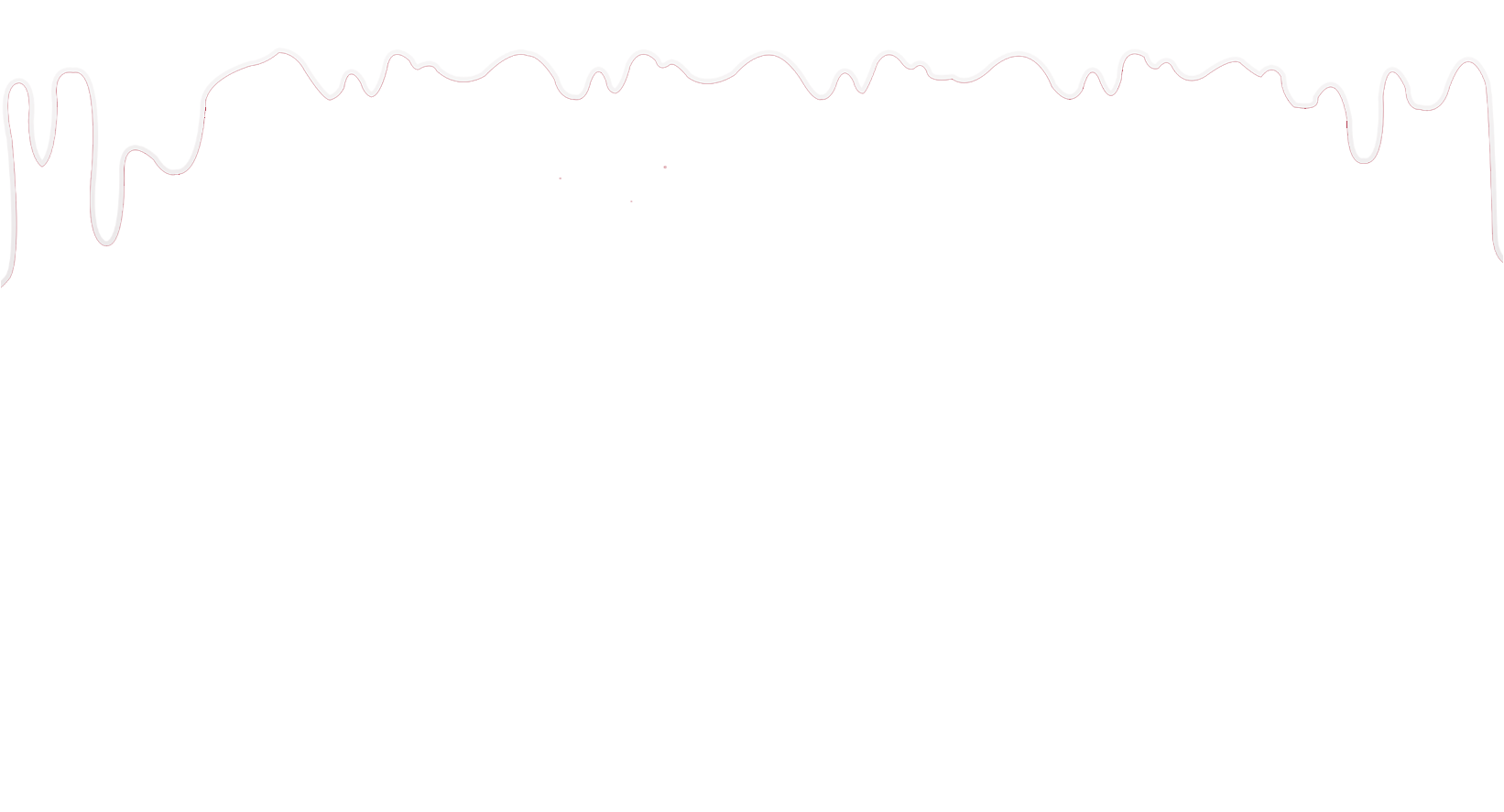 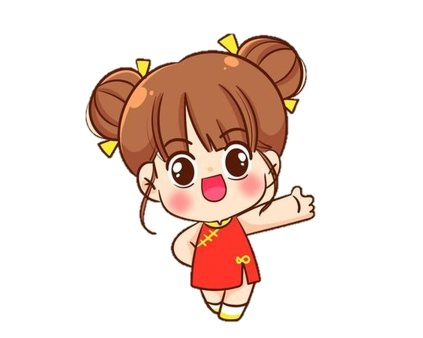 Dặn dò
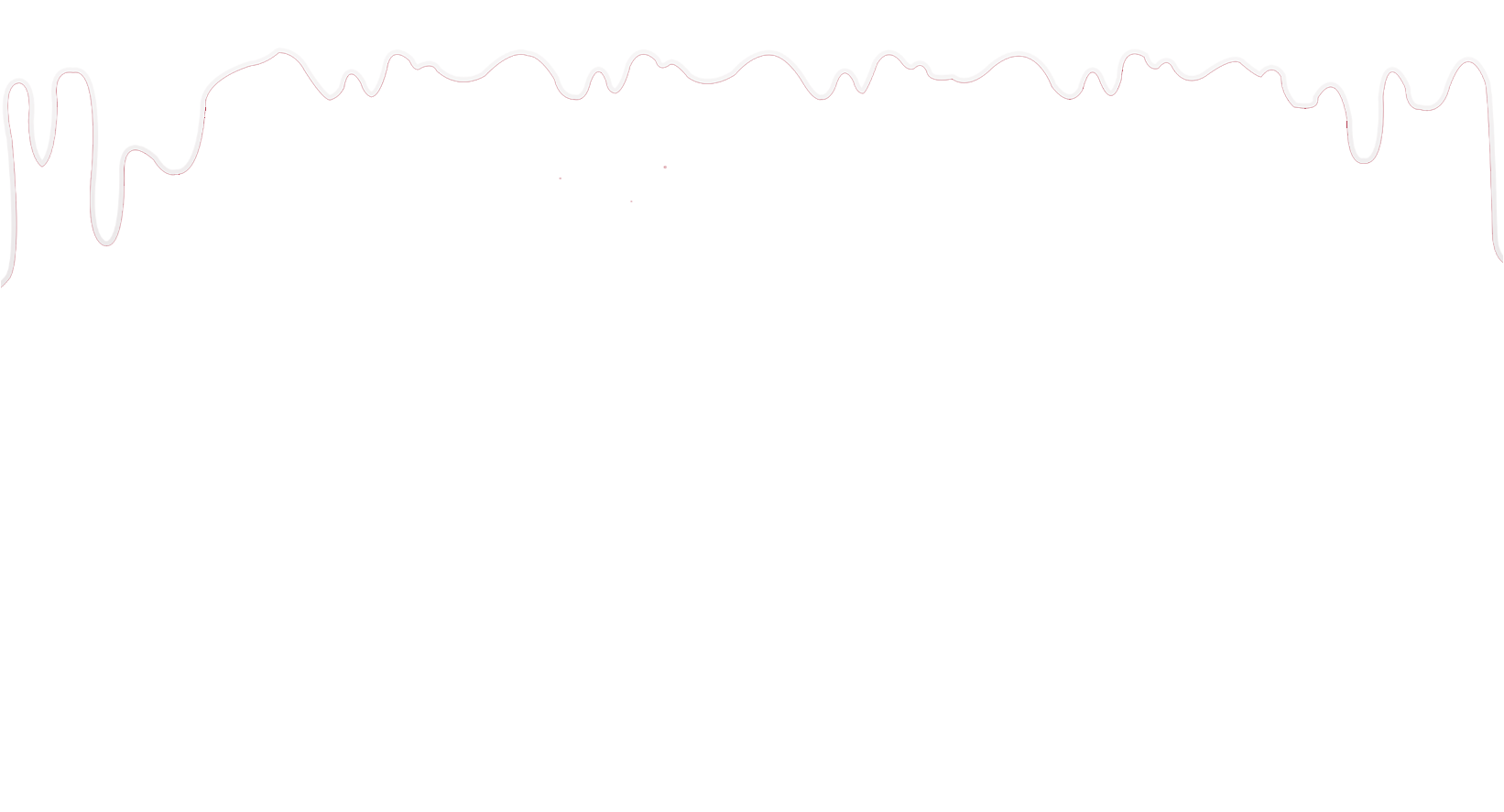 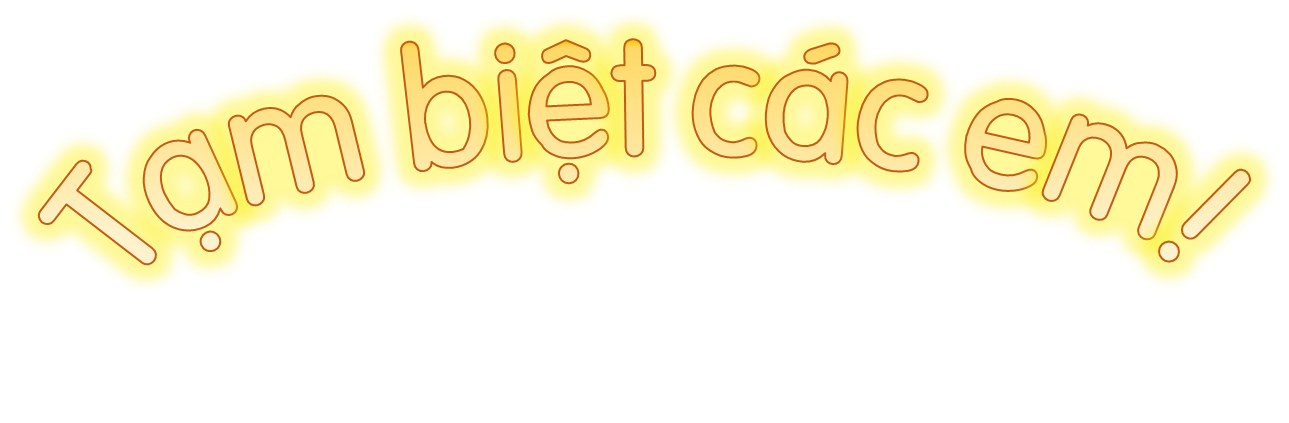 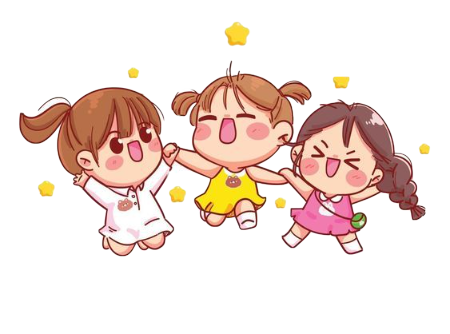